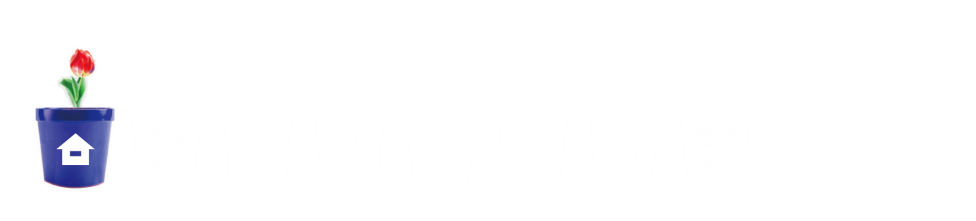 6
직육면체의 부피와 겉넓이
(『수학』 126~129쪽 , 『수학 익힘』 86~89쪽)
6~7
직육면체의 겉넓이를 구하는 방법을 알아볼까요
차시
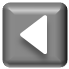 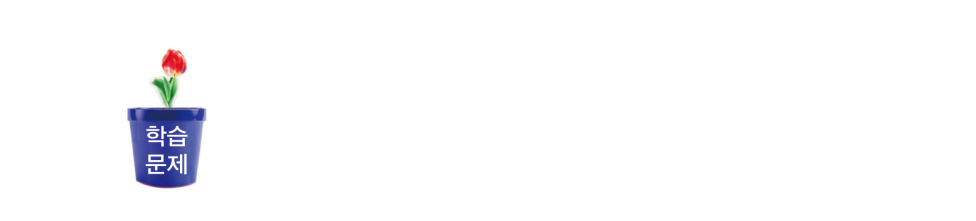 6~7차시
직육면체의 겉넓이를 구하는 방법을 알아볼까요
직육면체의 겉넓이를 구하는 여러 가지 방법을 찾아 식으로 나타내고 설명해 보아요.
학습
문제
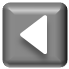 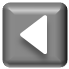 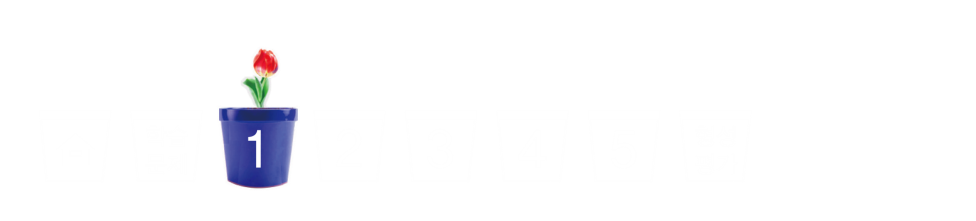 과자 상자의 겉넓이 비교하기
부피가 같은 직육면체 모양 상자 중에서 겉넓이가 작은 상자를 고르려고 합니다. 어떤 상자를 고르면 좋을지 생각해 봅시다.
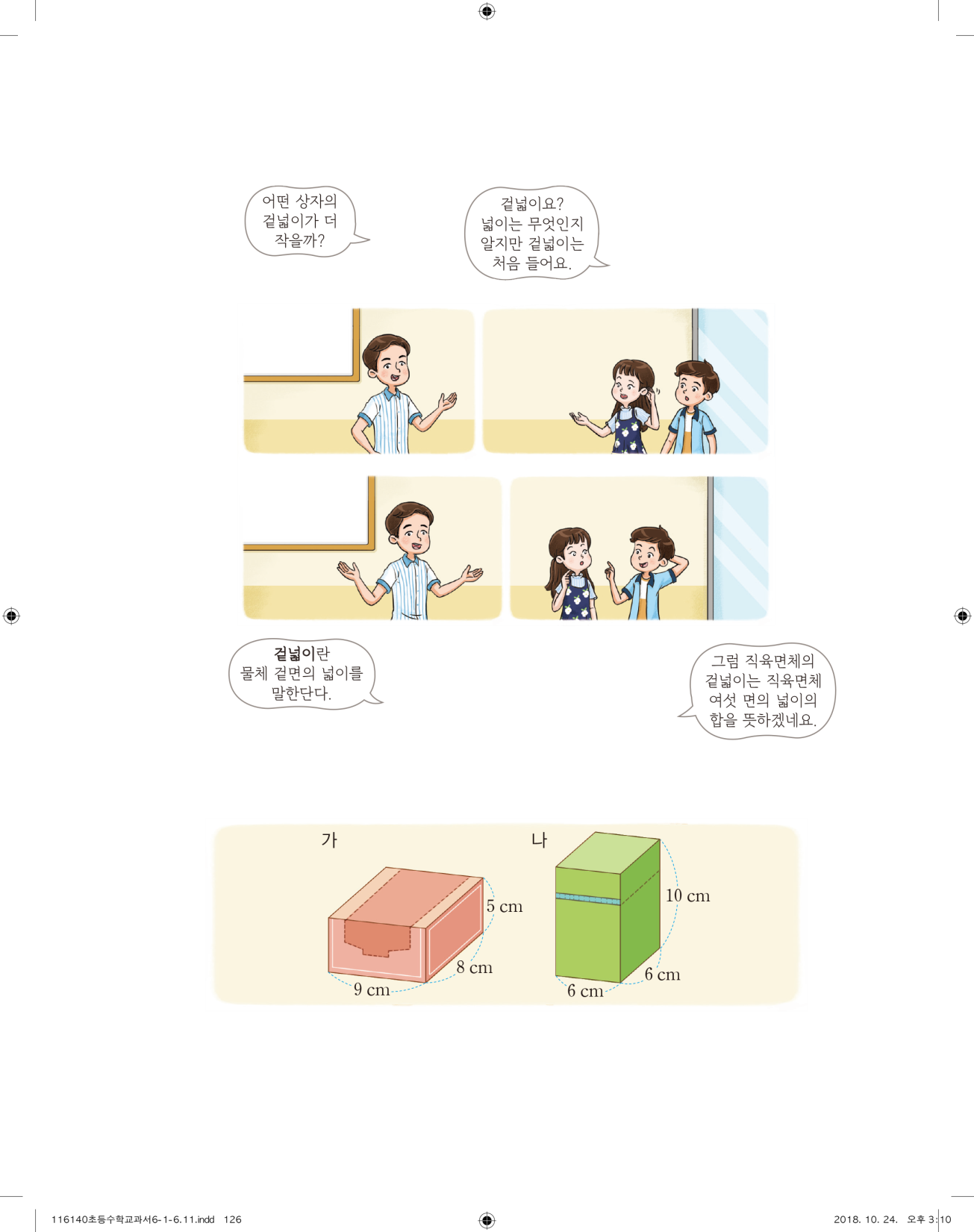 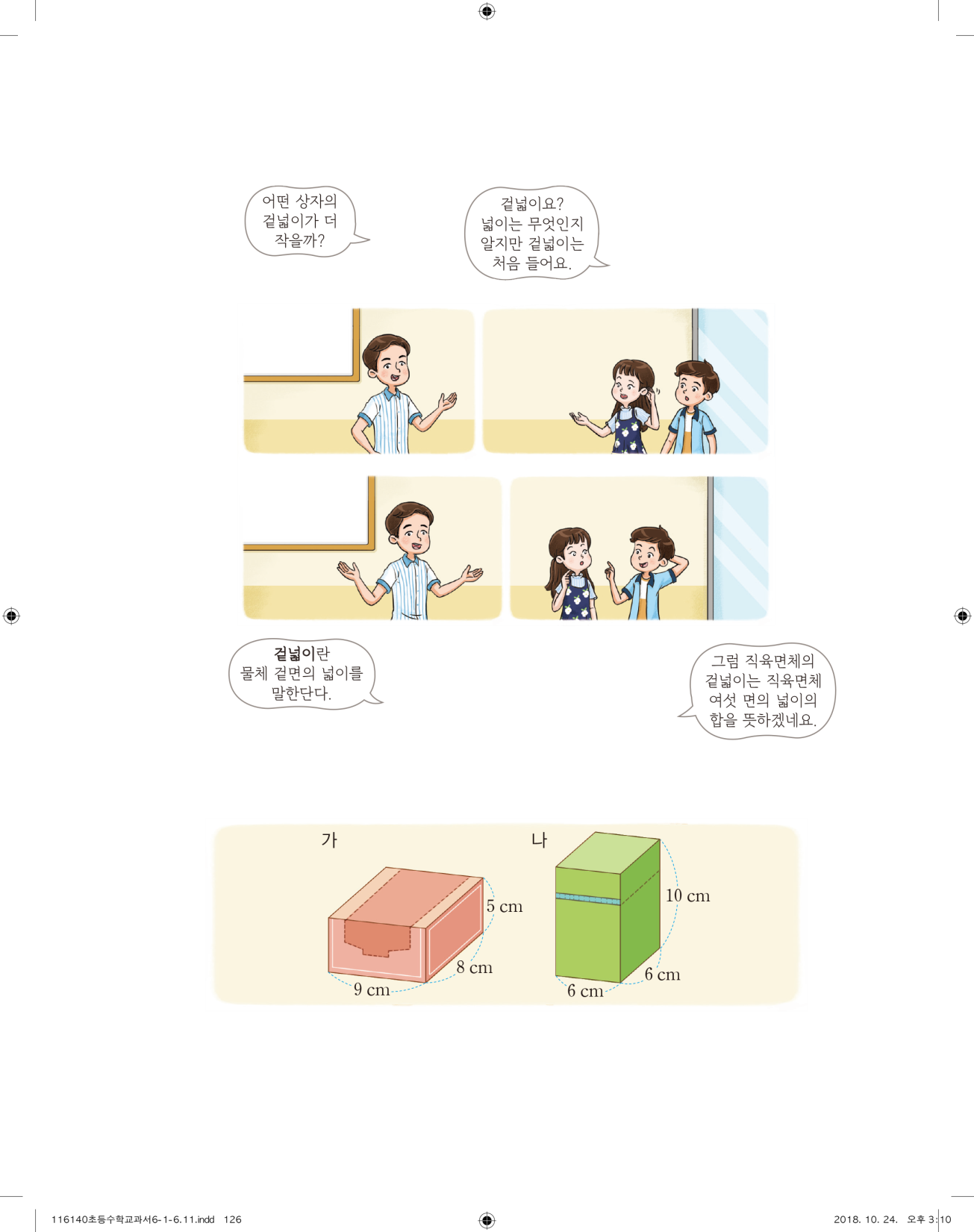 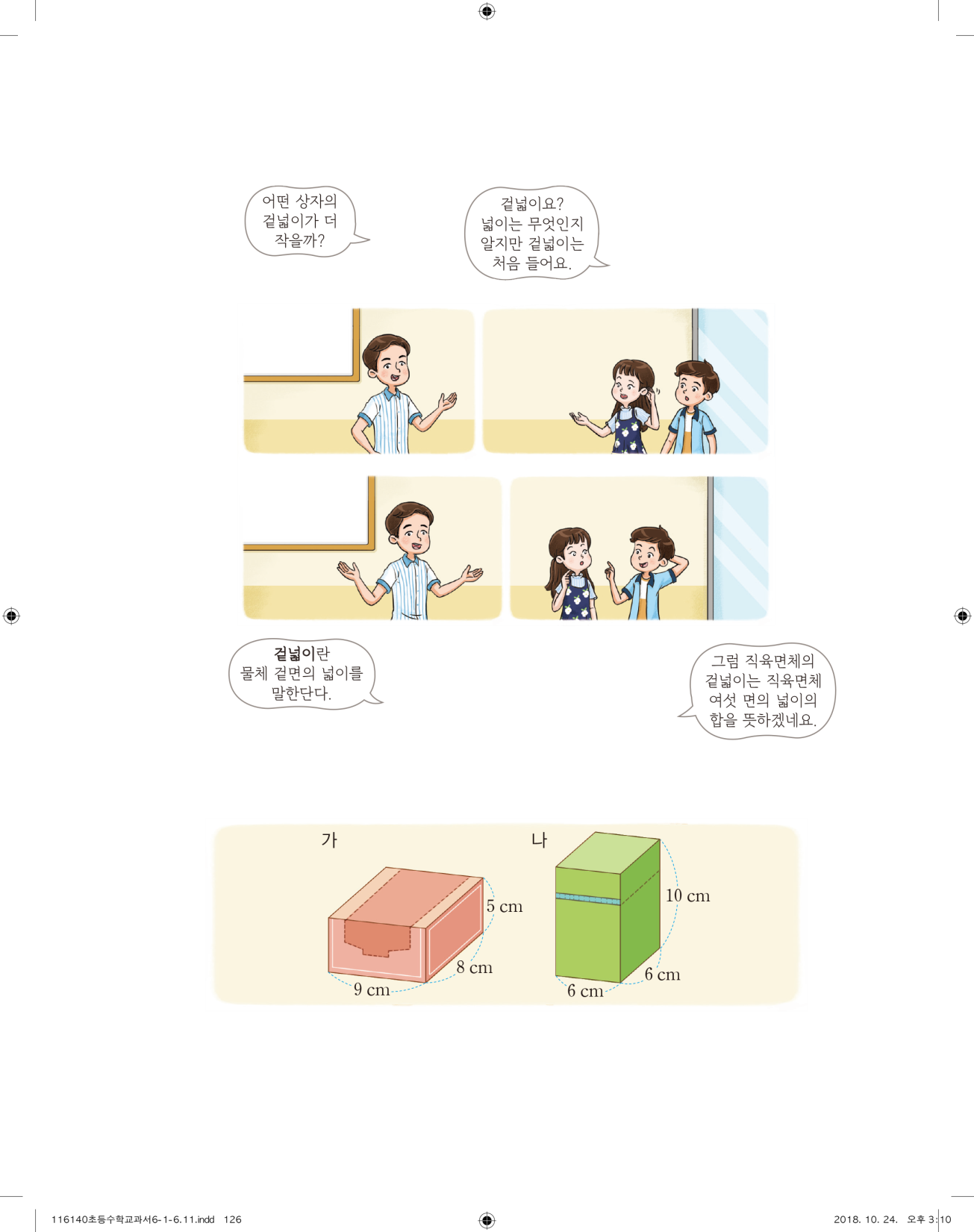 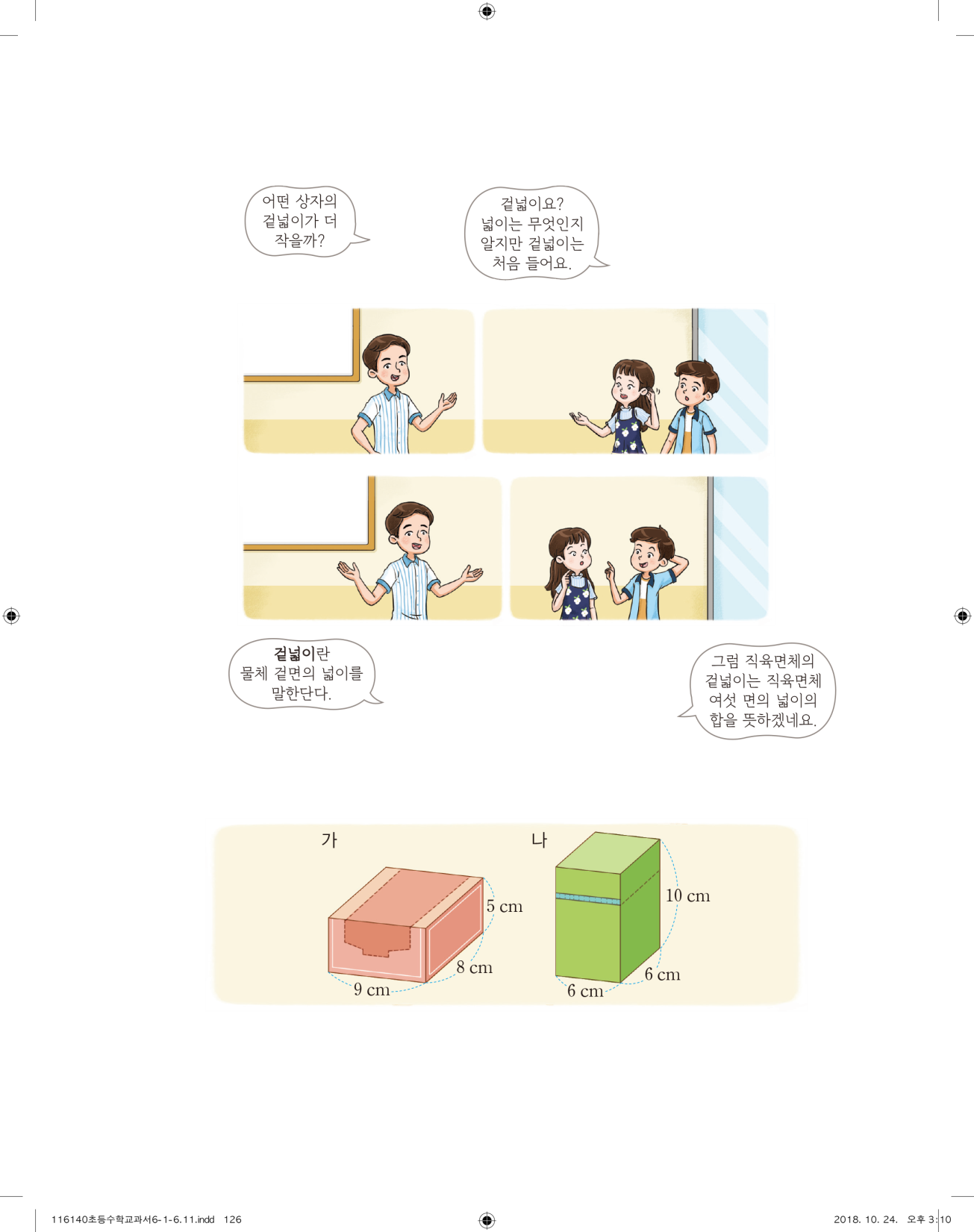 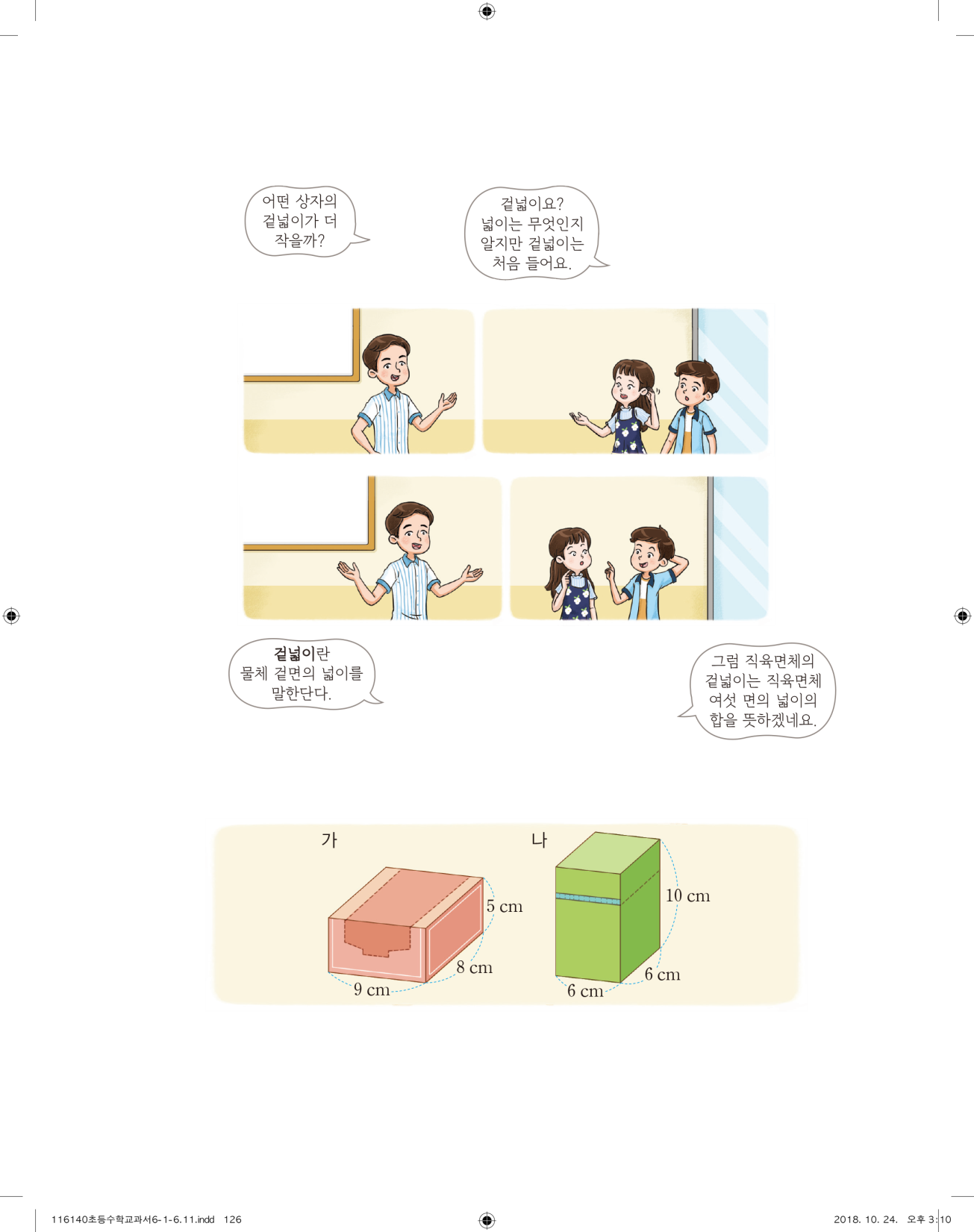 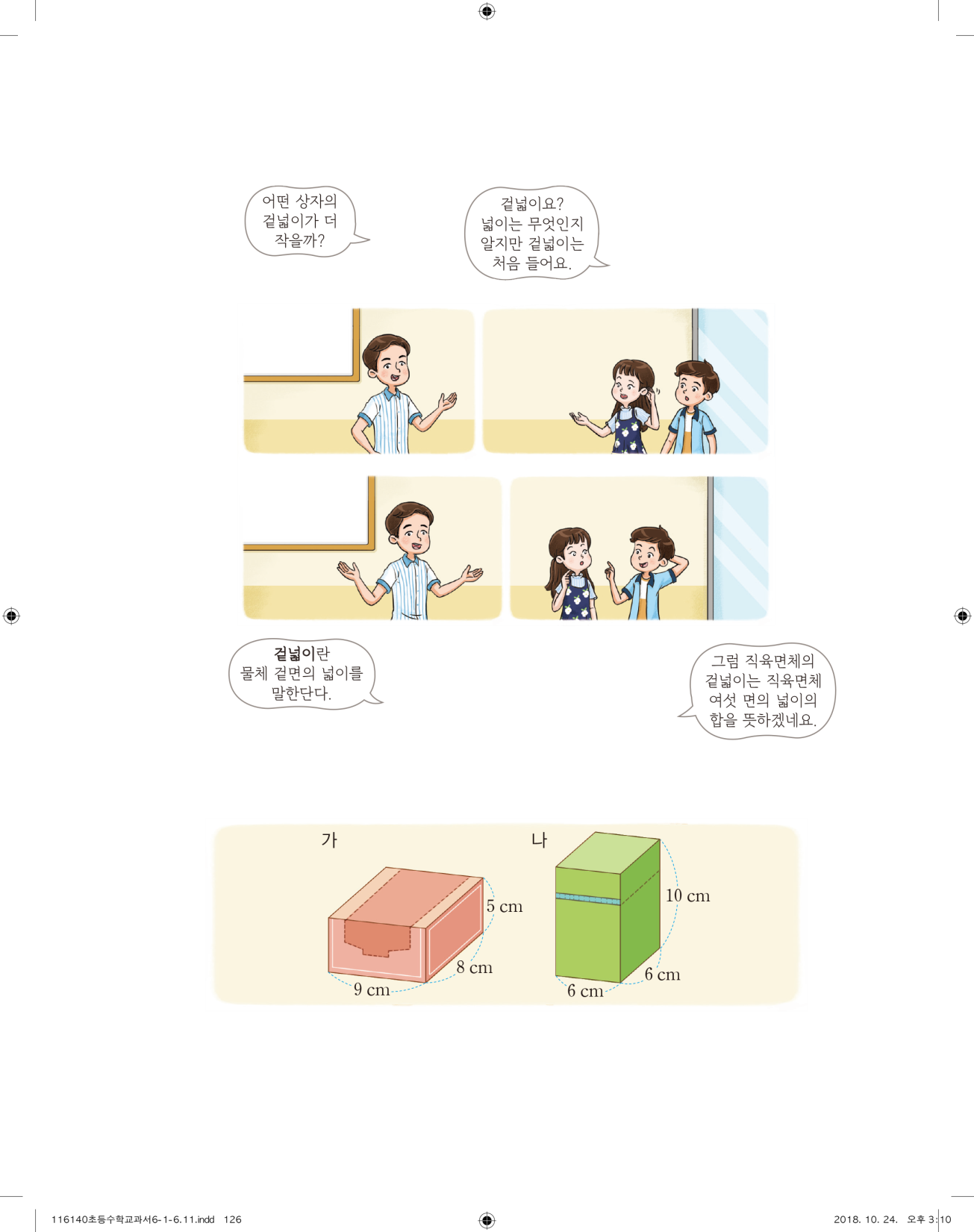 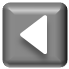 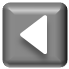 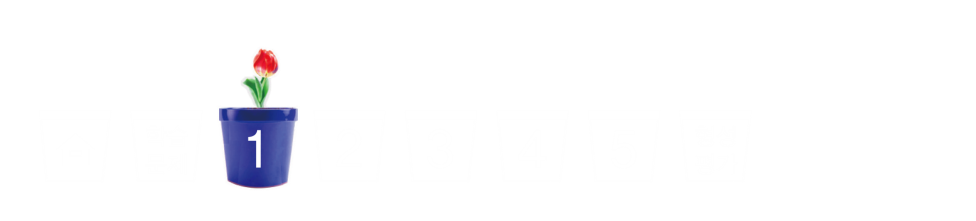 과자 상자의 겉넓이 비교하기
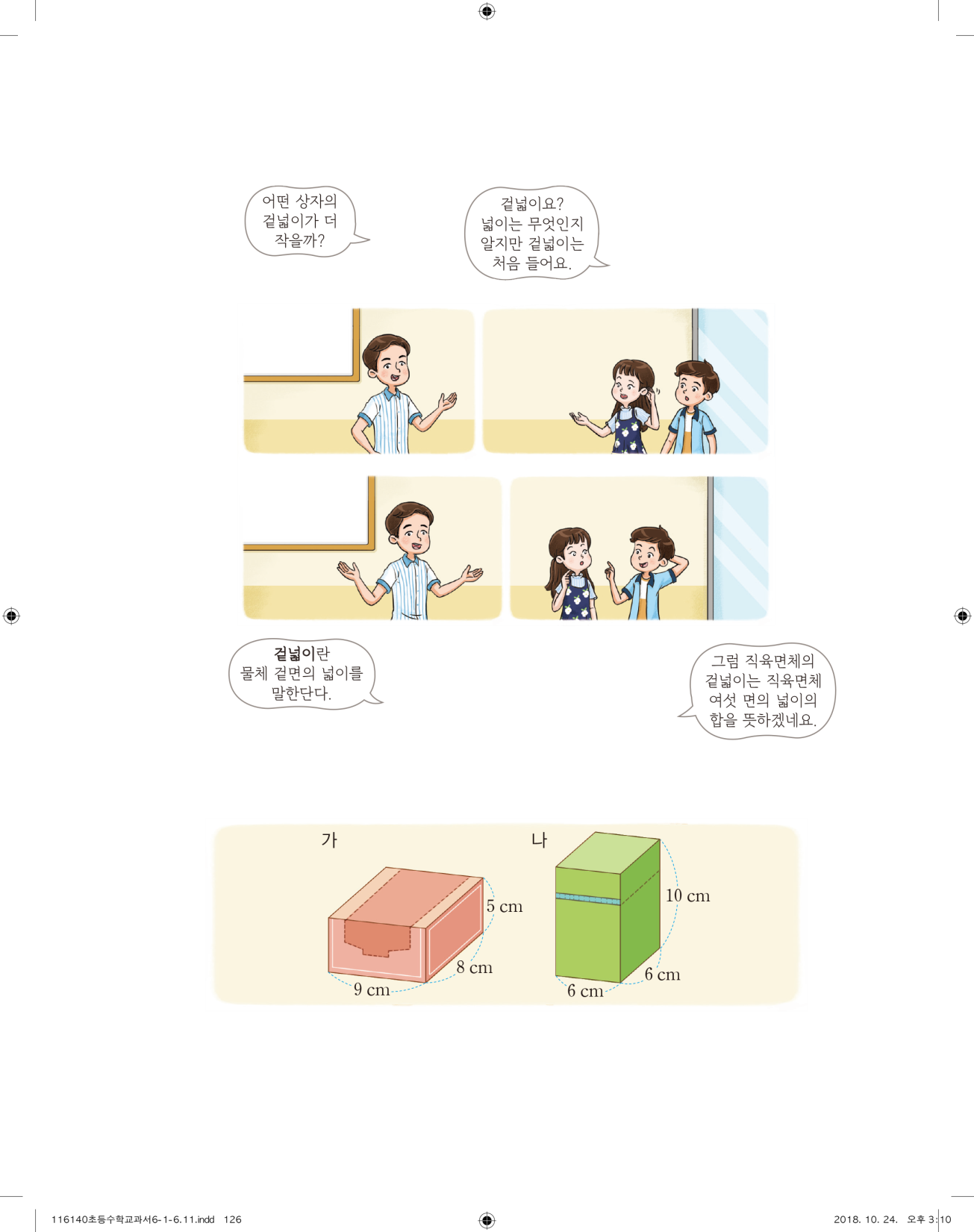 두 직육면체의 부피를 구해 보세요.
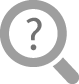 두 직육면체의 겉넓이를 비교해 보세요. 눈으로 비교해 보았을 때 어느 직육면체의 겉넓이가 더 작아 보이나요?
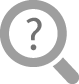 직육면체 나의 겉넓이가 더 작아 보입니다.
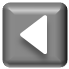 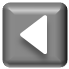 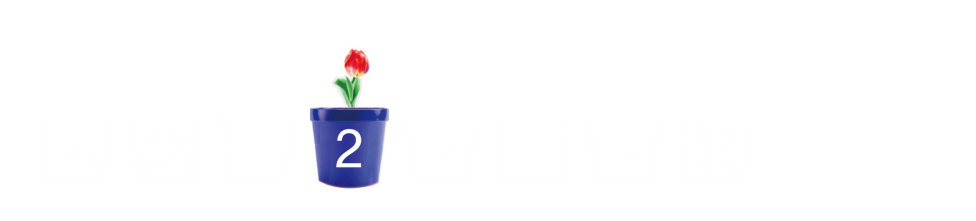 여러 가지 방법으로 
직육면체 가의 겉넓이 구하기
직육면체 가의 겉넓이를 여러 가지 방법으로 구해 봅시다.
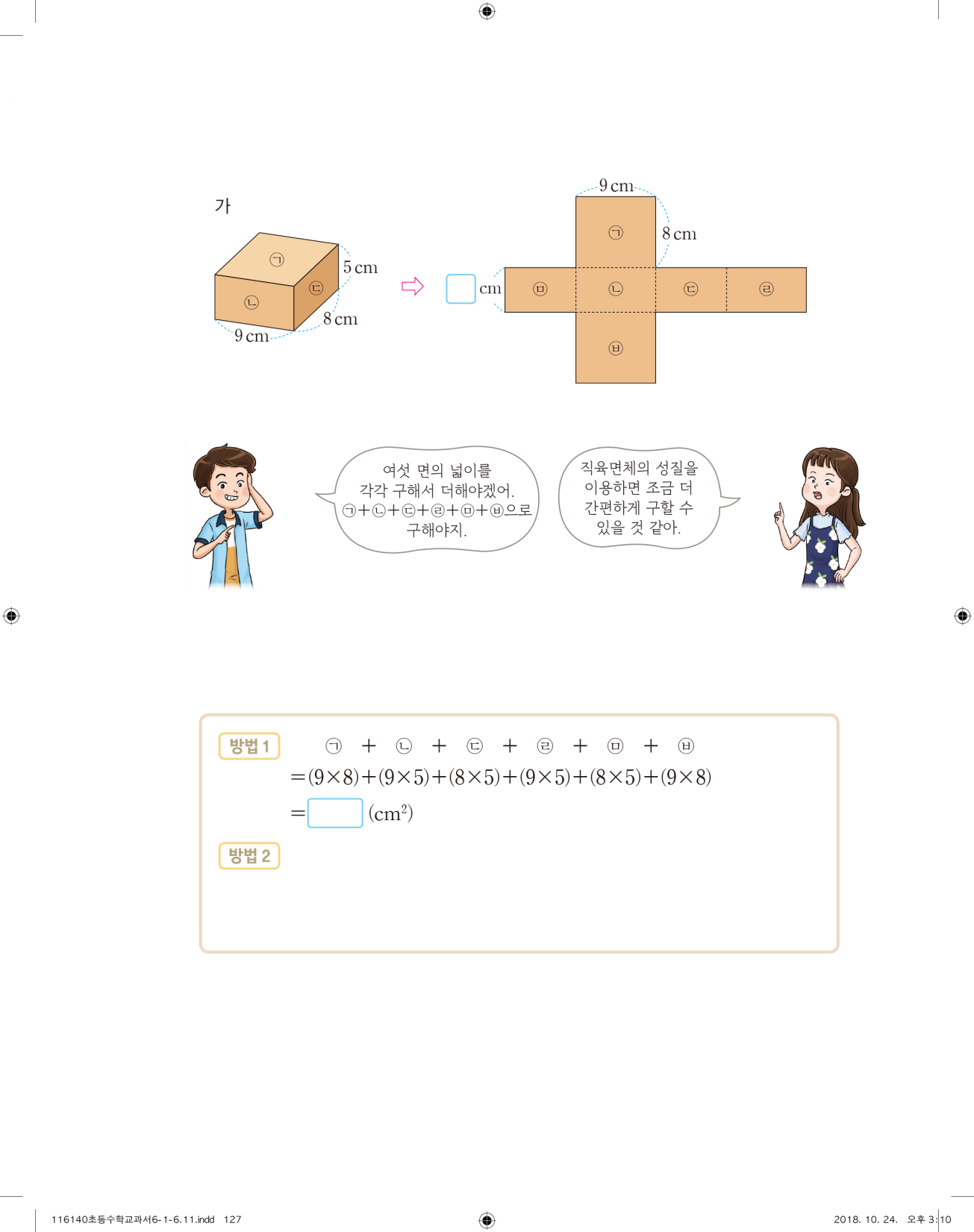 5
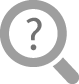 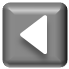 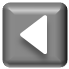 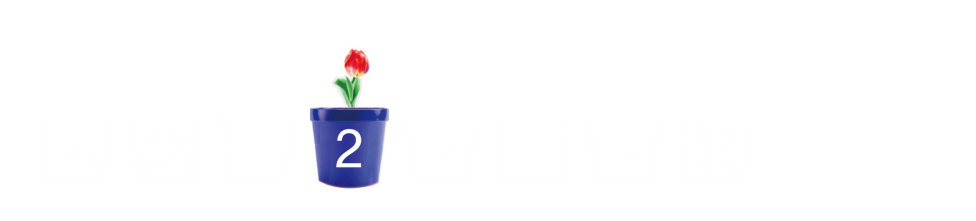 여러 가지 방법으로 
직육면체 가의 겉넓이 구하기
직육면체 가의 겉넓이를 구하는 여러 가지 방법을 말해 보세요.
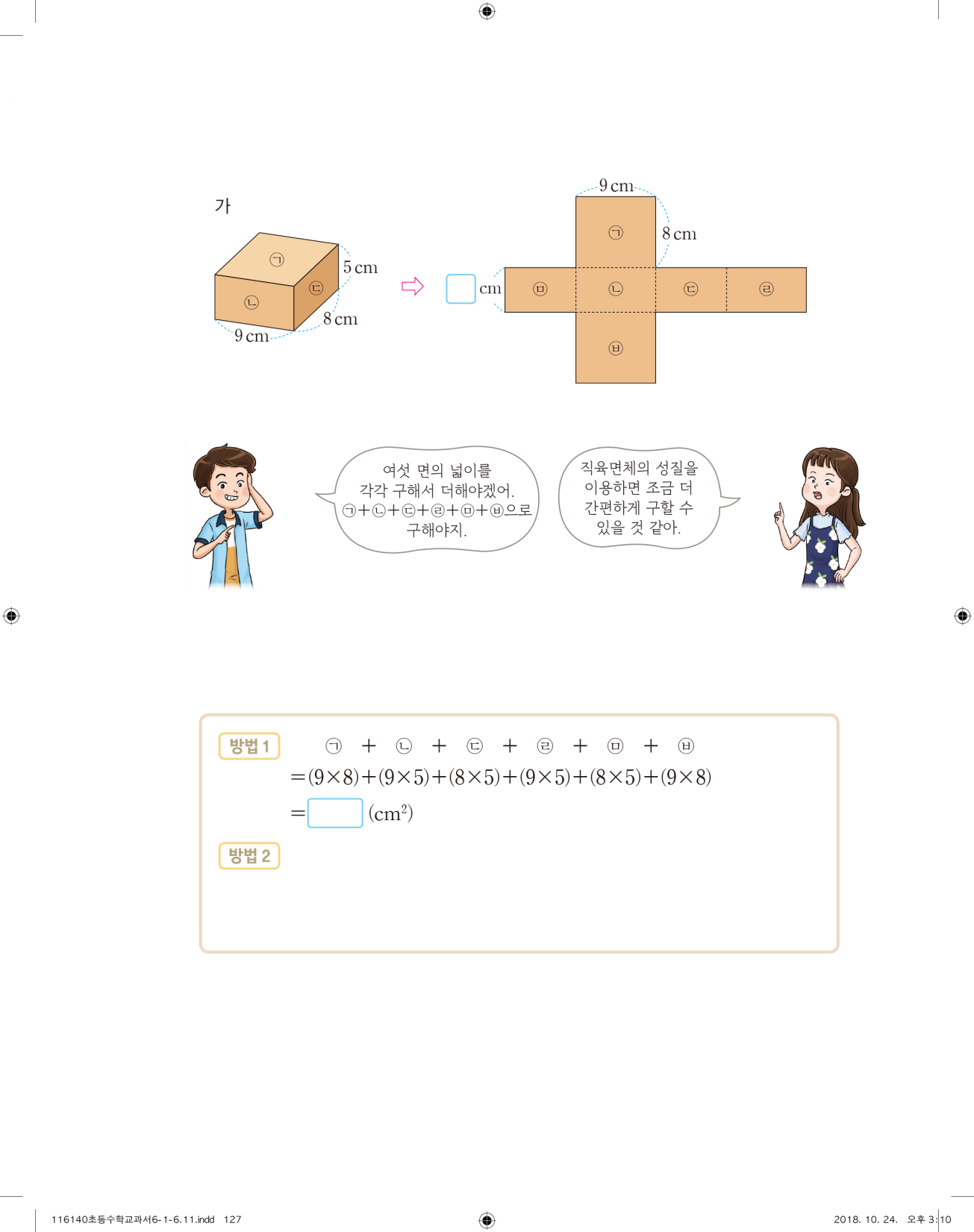 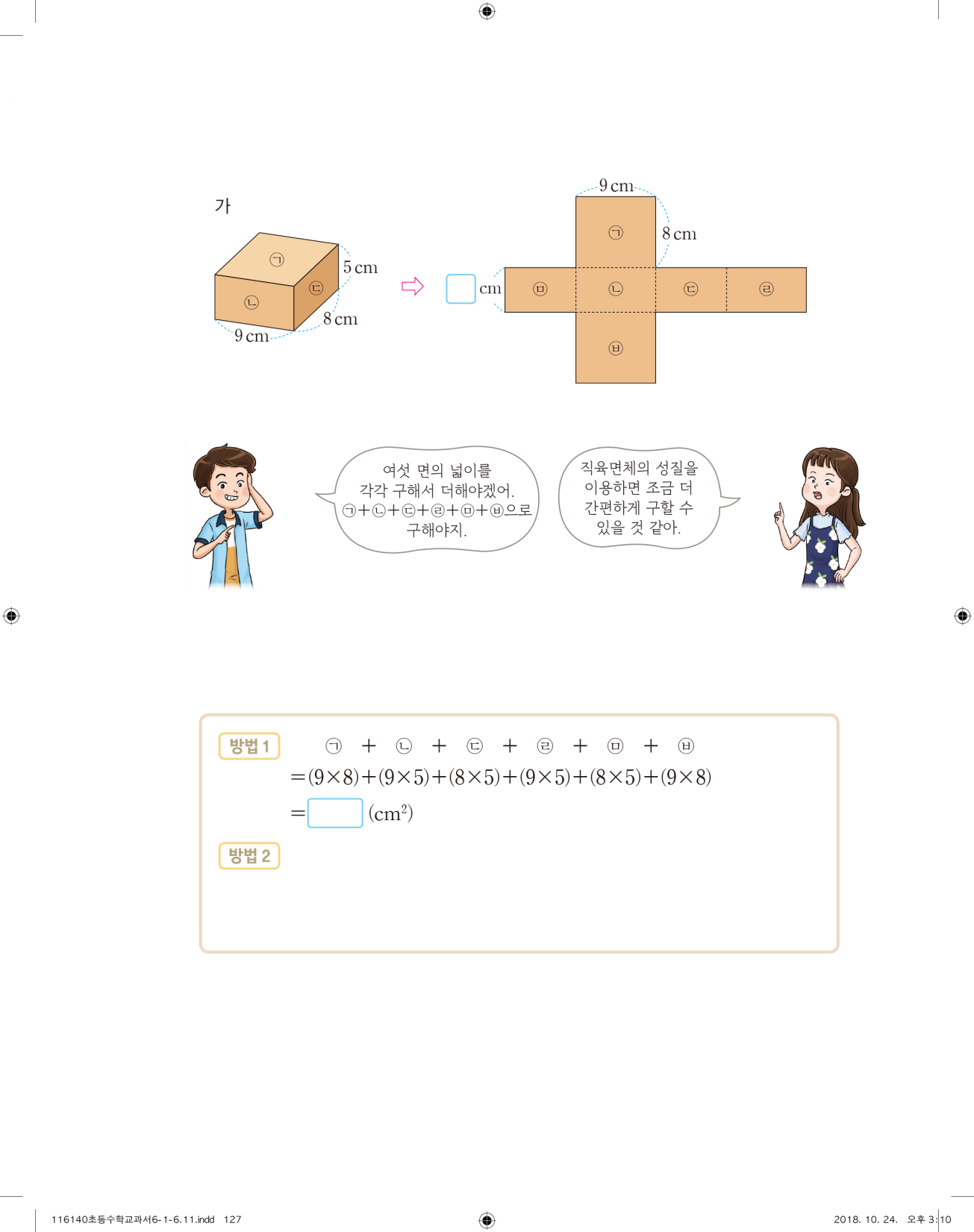 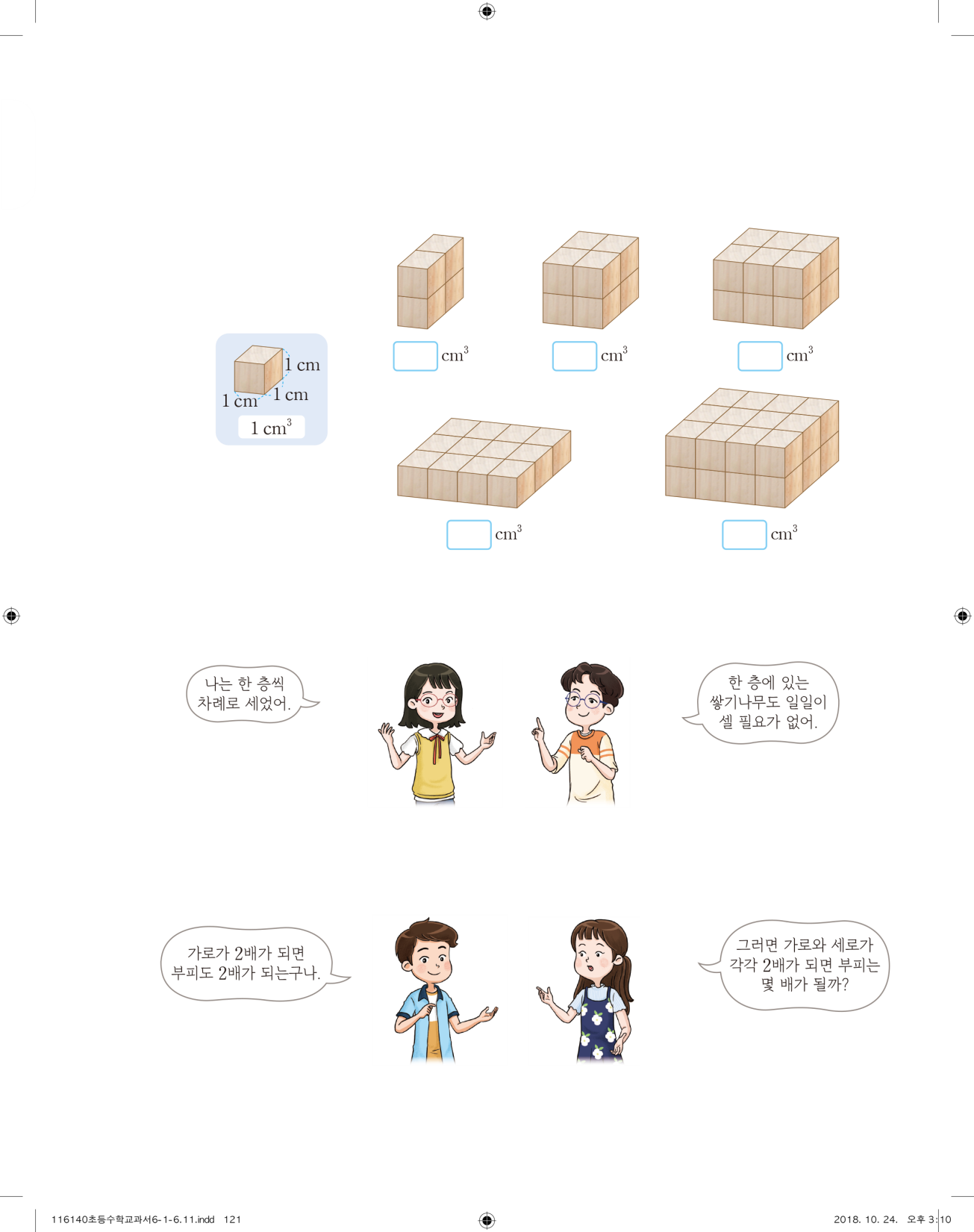 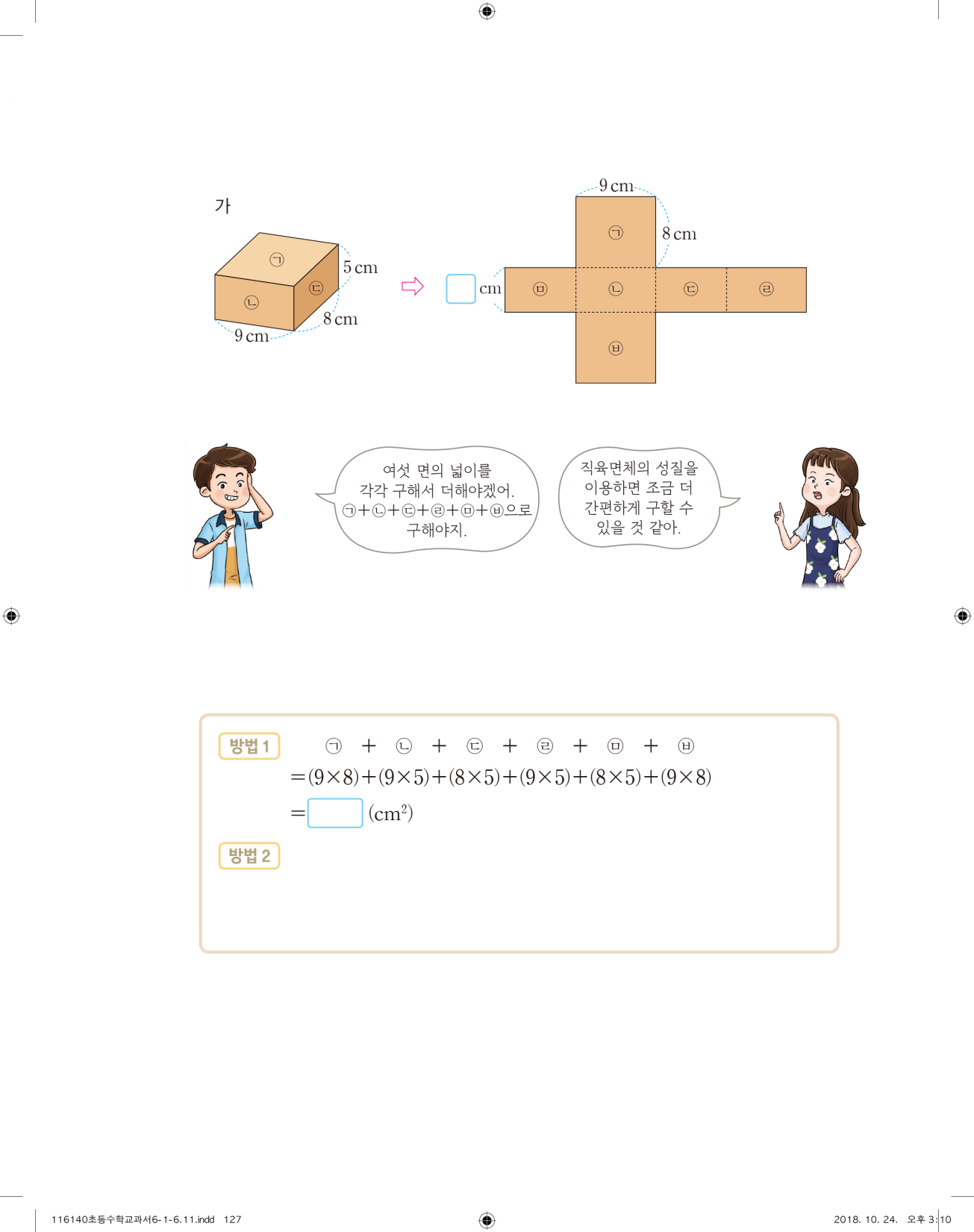 여섯 면의 넓이를 각각 구해 모두 더합니다.     ㉠+㉡+㉢+㉣+㉤+㉥
합동인 면이 세 쌍이므로 세 면(㉠, ㉡, ㉢)의 넓이를 구해 각각 2배 한 뒤 더합니다. 
       ㉠×2+㉡×2+㉢×2
합동인 면이 세 쌍이므로 세 면(㉠, ㉡, ㉢)의 합을 구한 뒤 2배 합니다. 
    (㉠+㉡+㉢)×2
두 밑면의 넓이와 옆면의 넓이를 더합니다.      ㉠×2+(㉤+㉡+㉢+㉣)
⇨
⇨
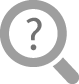 ⇨
⇨
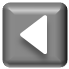 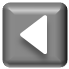 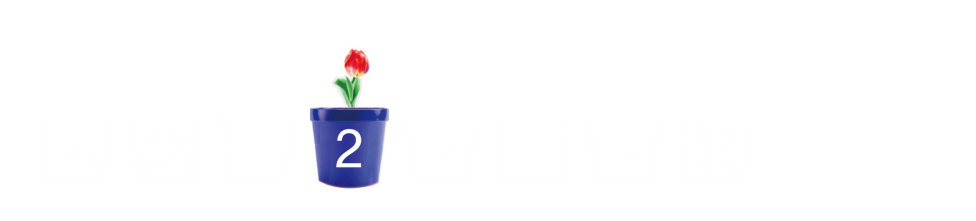 여러 가지 방법으로 
직육면체 가의 겉넓이 구하기
직육면체 가의 겉넓이를 구하는 방법을 식으로 나타내고, 겉넓이를 구해 보세요.
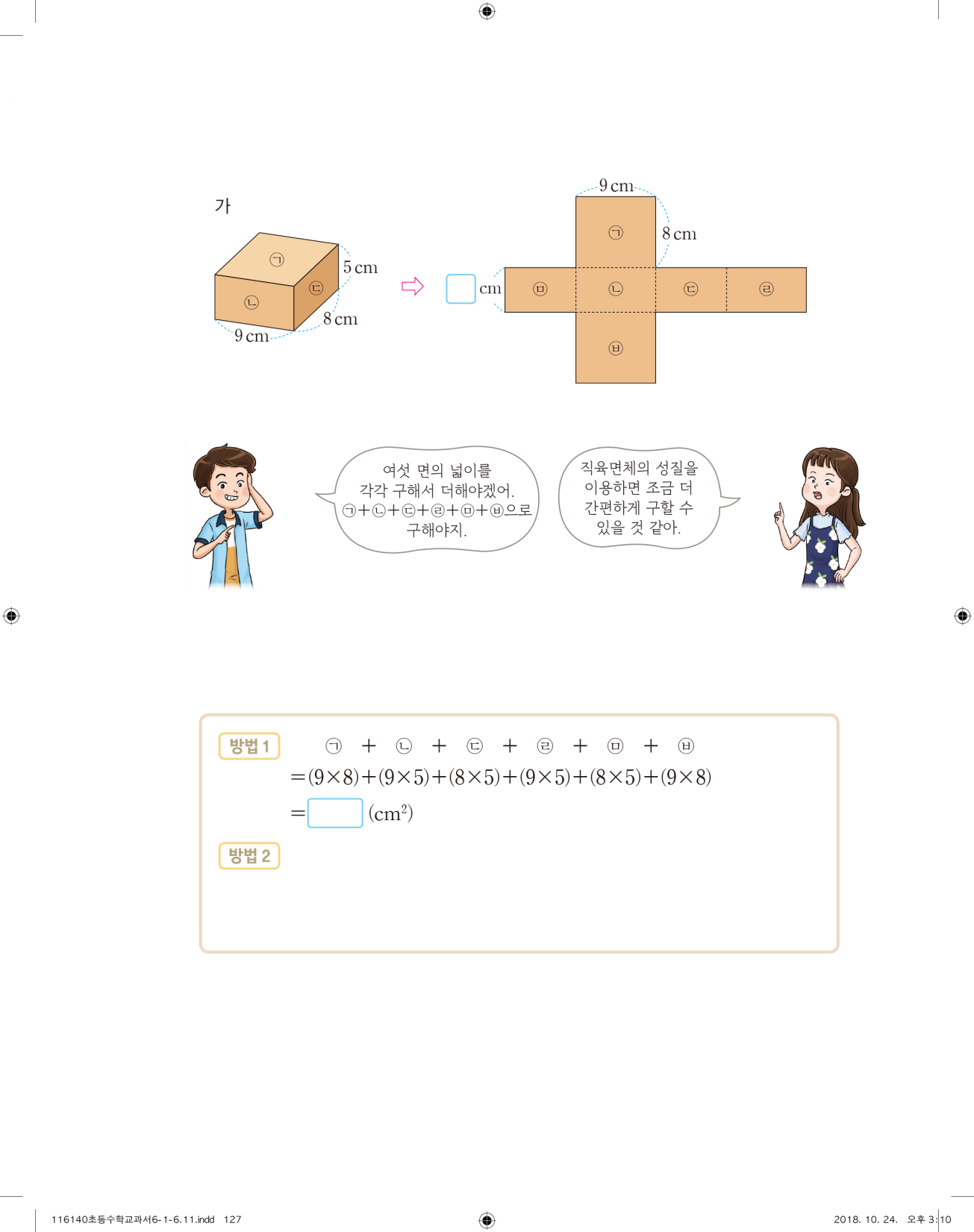 314
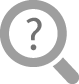 예)
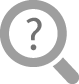 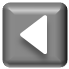 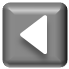 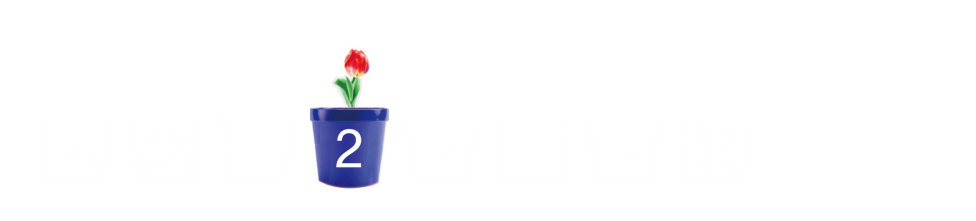 여러 가지 방법으로 
직육면체 가의 겉넓이 구하기
어떤 방법이 더 간편한지 친구들과 이야기해 보세요.
직육면체의 합동인 면이 세 쌍임을 이용하면 쉽게 구할 수 있습니다.
직육면체의 합동인 면이 세 쌍임을 이용할 때, 한 꼭짓점에서 만나는 세 면의 넓이를 더한 뒤 2배 하니까 간편했습니다.
전개도를 이용하여 한 밑면의 넓이를 2배 하고, 옆면의 넓이를 더하면 쉽게 구할 수 있습니다
옆면의 넓이를 구할 때 가로를 하나씩 더하는 것보다 두 모서리를 더한 후 2배 하니까 더 간편했습니다.
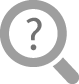 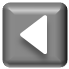 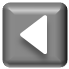 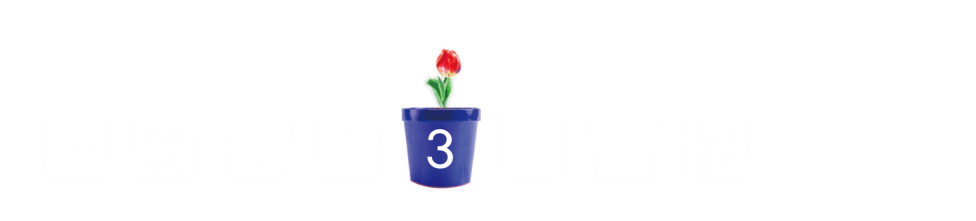 전개도를 이용하여 
직육면체 나의 겉넓이 구하기
전개도를 이용하여 직육면체 나의 겉넓이를 구해 봅시다.
직육면체 나의 전개도를 모눈종이에 그려 보세요.
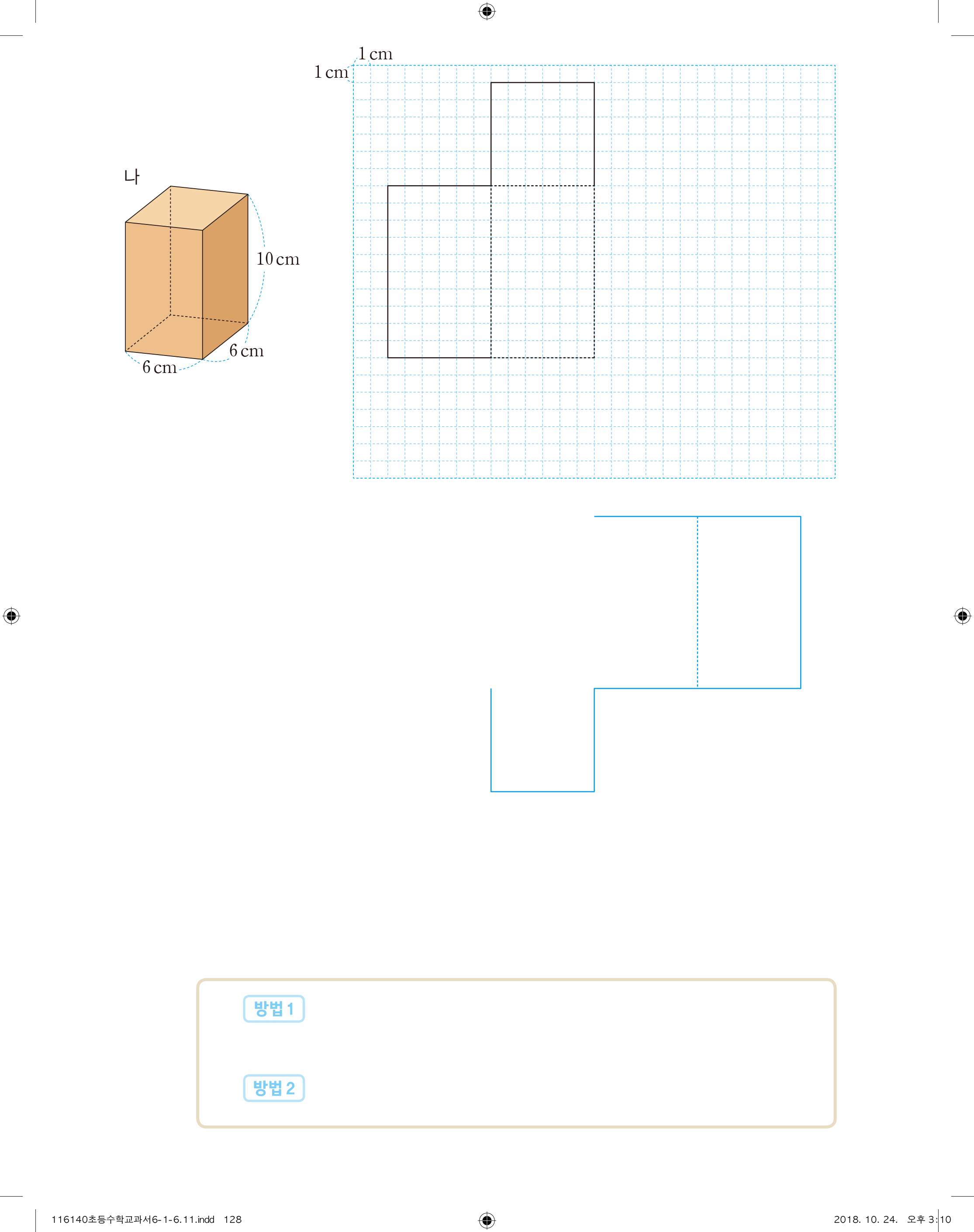 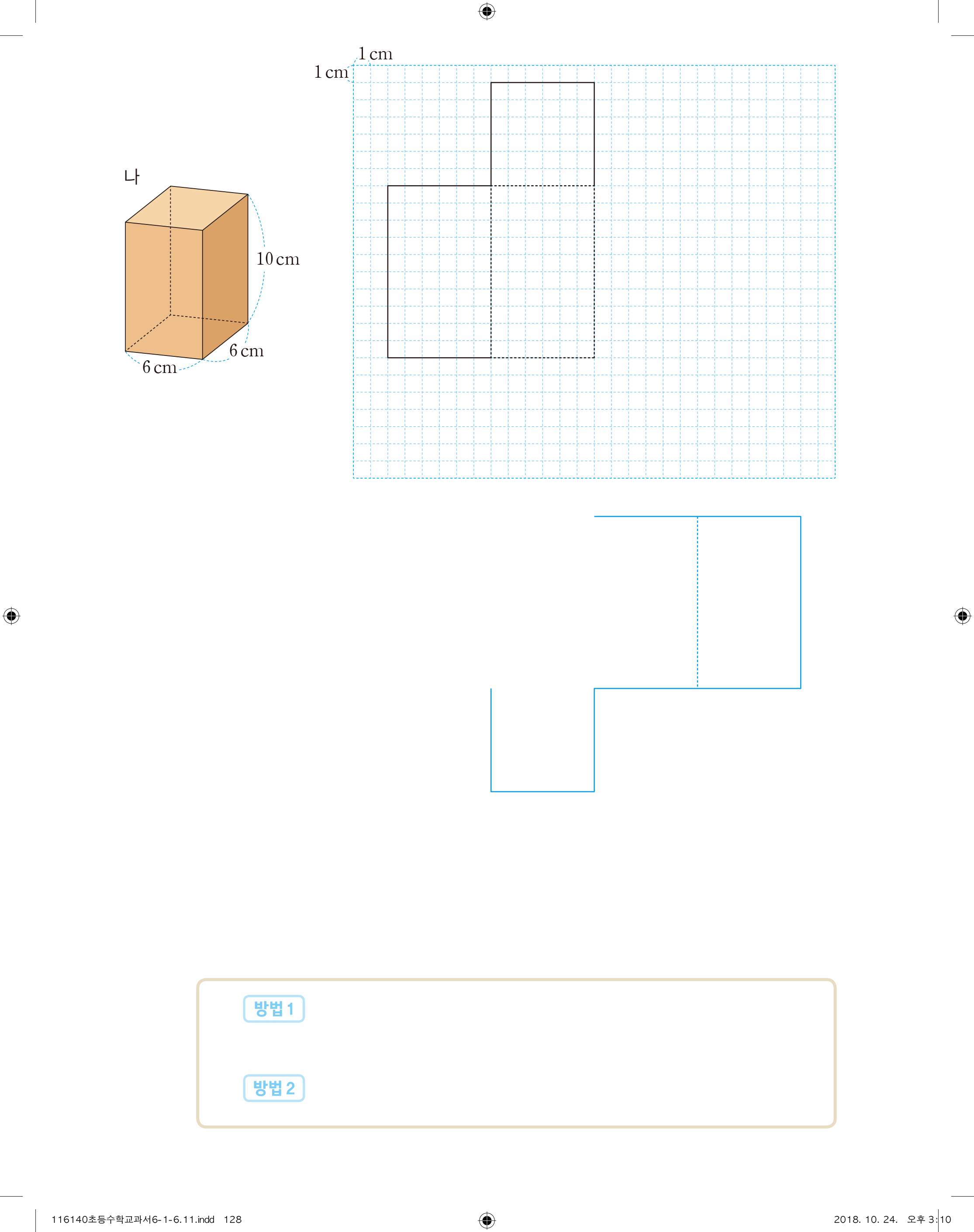 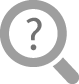 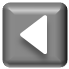 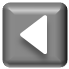 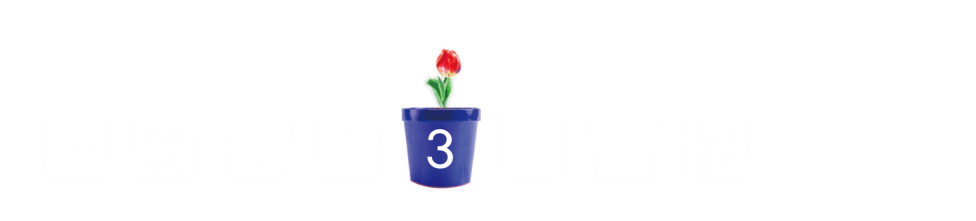 전개도를 이용하여 
직육면체 나의 겉넓이 구하기
직육면체 나의 겉넓이를 구하는 방법을 찾아 식으로 나타내고, 겉넓이를 구해 보세요.
예)
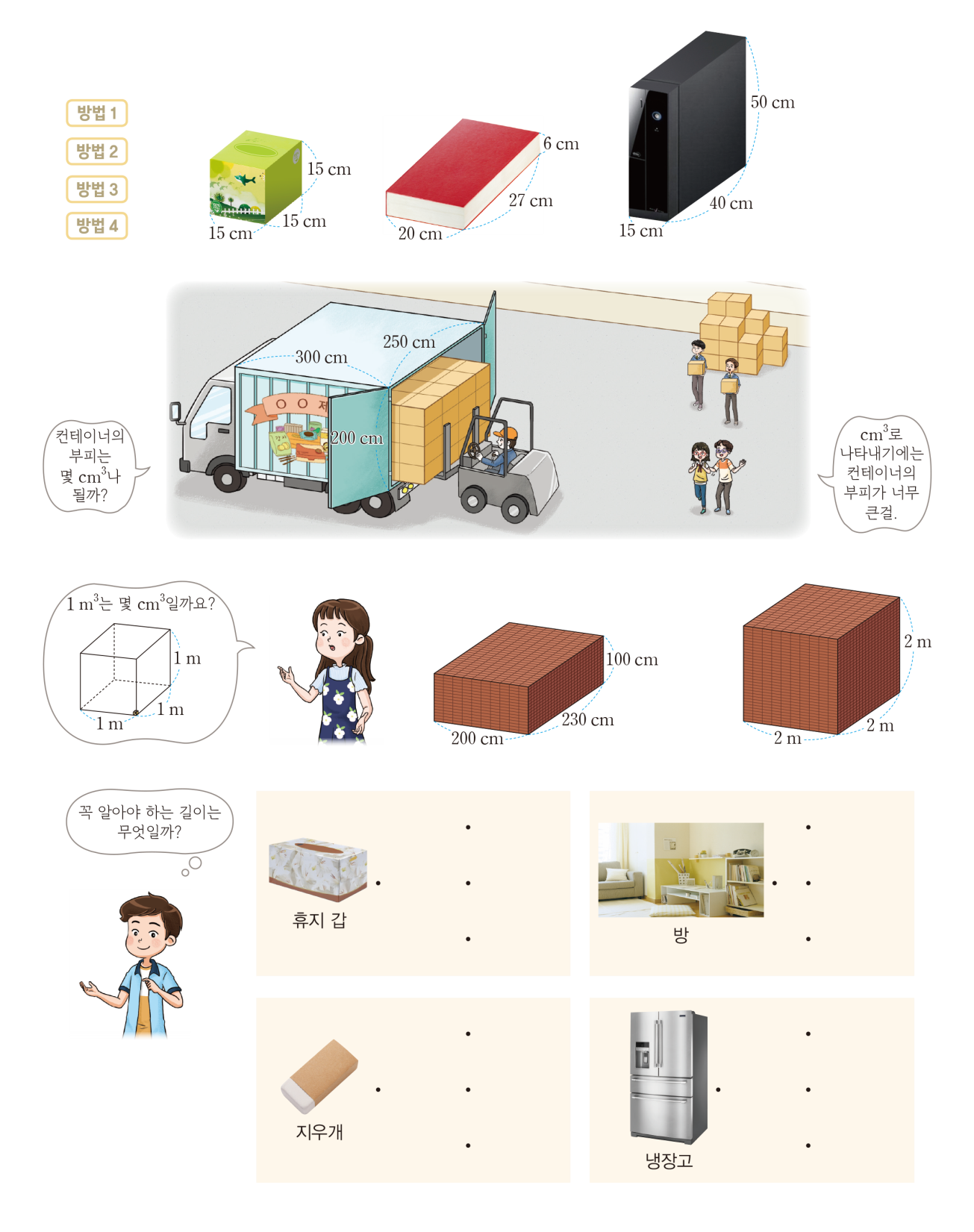 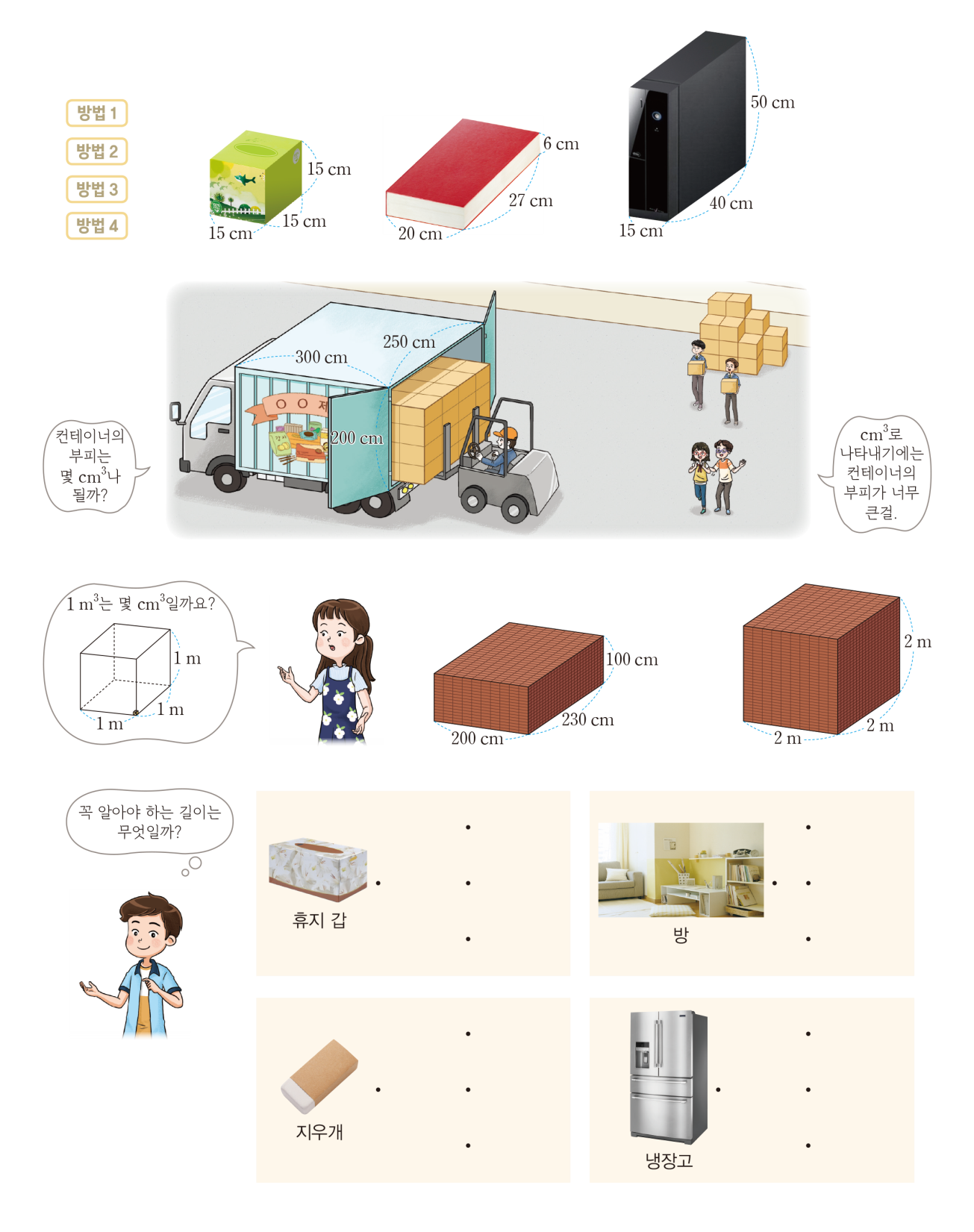 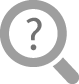 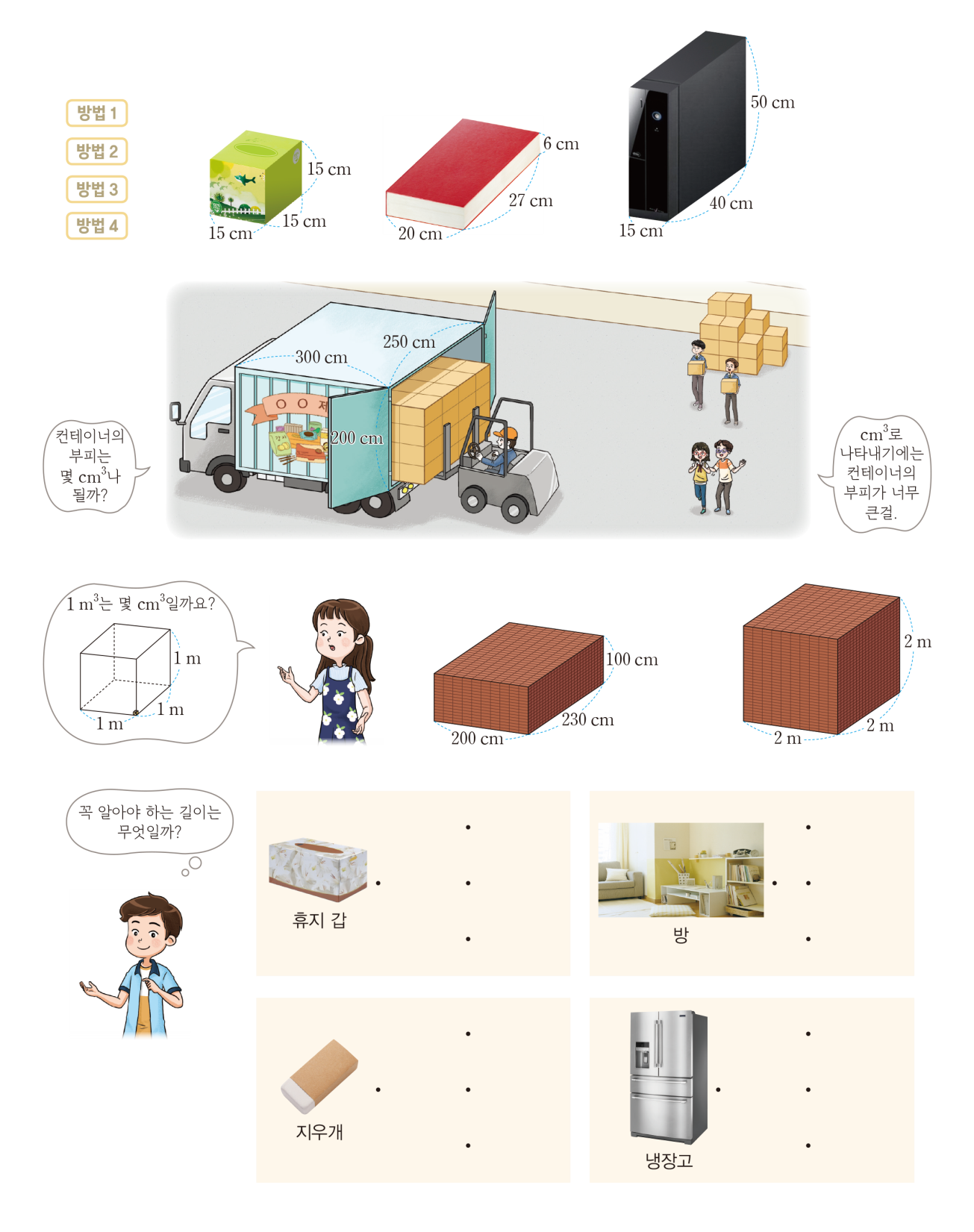 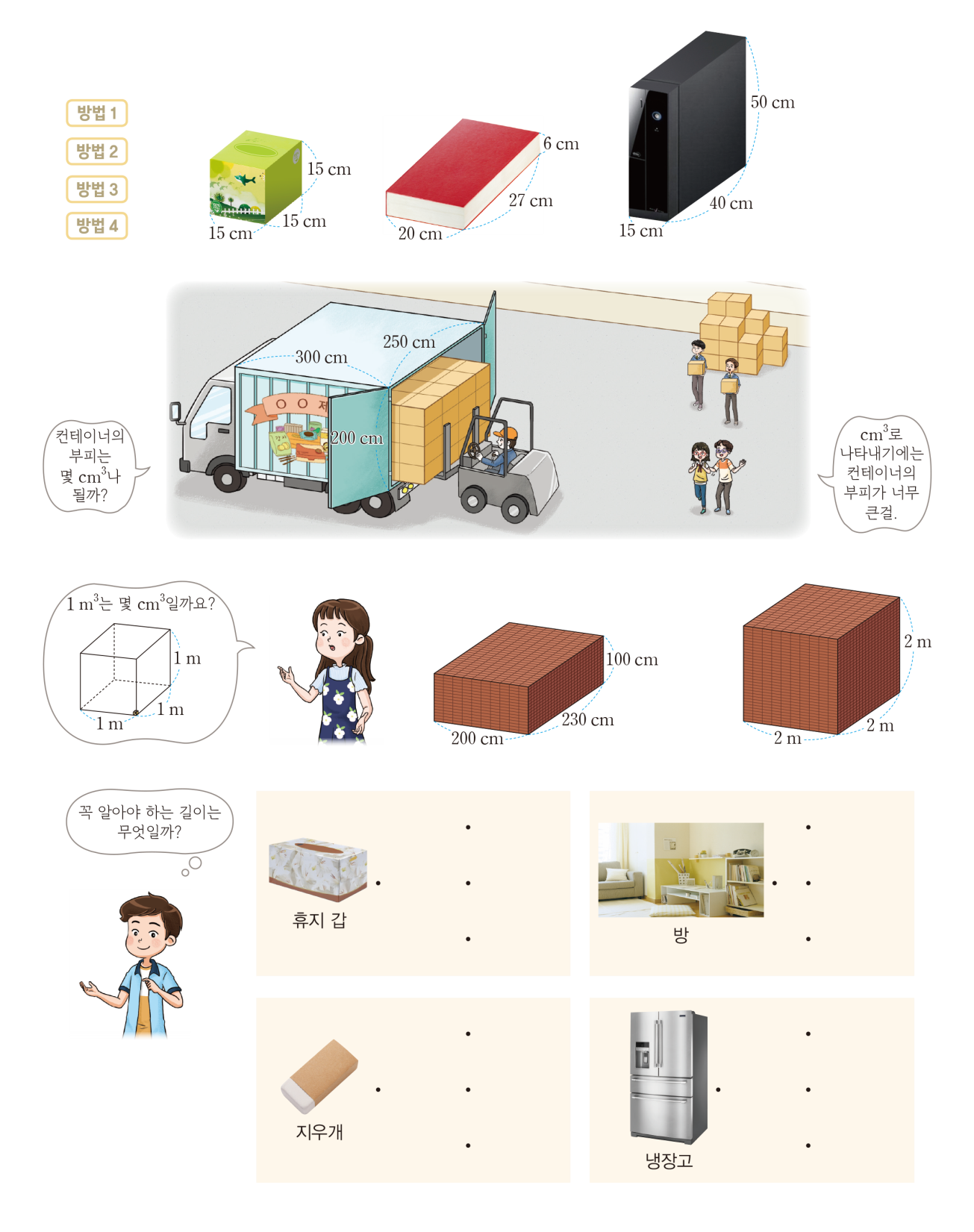 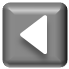 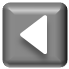 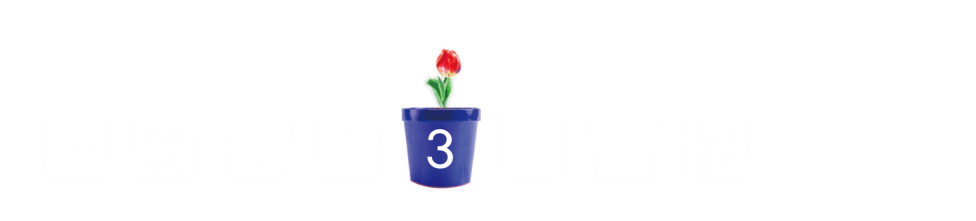 전개도를 이용하여 
직육면체 나의 겉넓이 구하기
직육면체 나는 밑면이 정사각형이므로 옆면이 모두 합동이  됩니다. 따라서 옆면의 넓이가 모두 같다는 것을 이용하면 쉽게 구할 수 있습니다.
전개도를 이용하면 한 밑면의 넓이를 2배 하고, 옆면의 넓이를 더하면 쉽게 구할 수 있습니다.
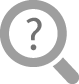 친구들의 방법을 비교해 보고 어느 것이 더 간편한지 이야기해 보세요.
겉넓이가 더 작은 상자는 나입니다.
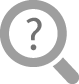 직육면체 가와 나 중 겉넓이가 더 작은 상자는 무엇인가요?
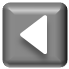 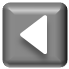 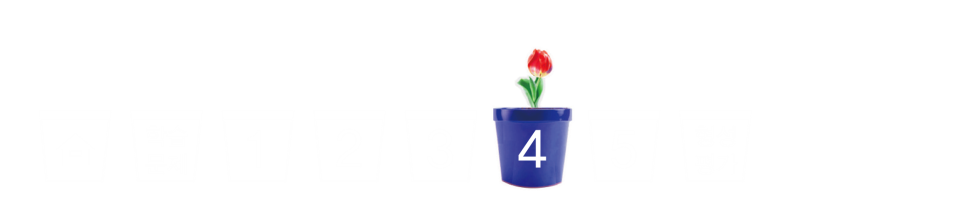 정육면체의 겉넓이를 구하는 방법
 알아보기
정육면체의 겉넓이를 구하는 방법을 알아봅시다.
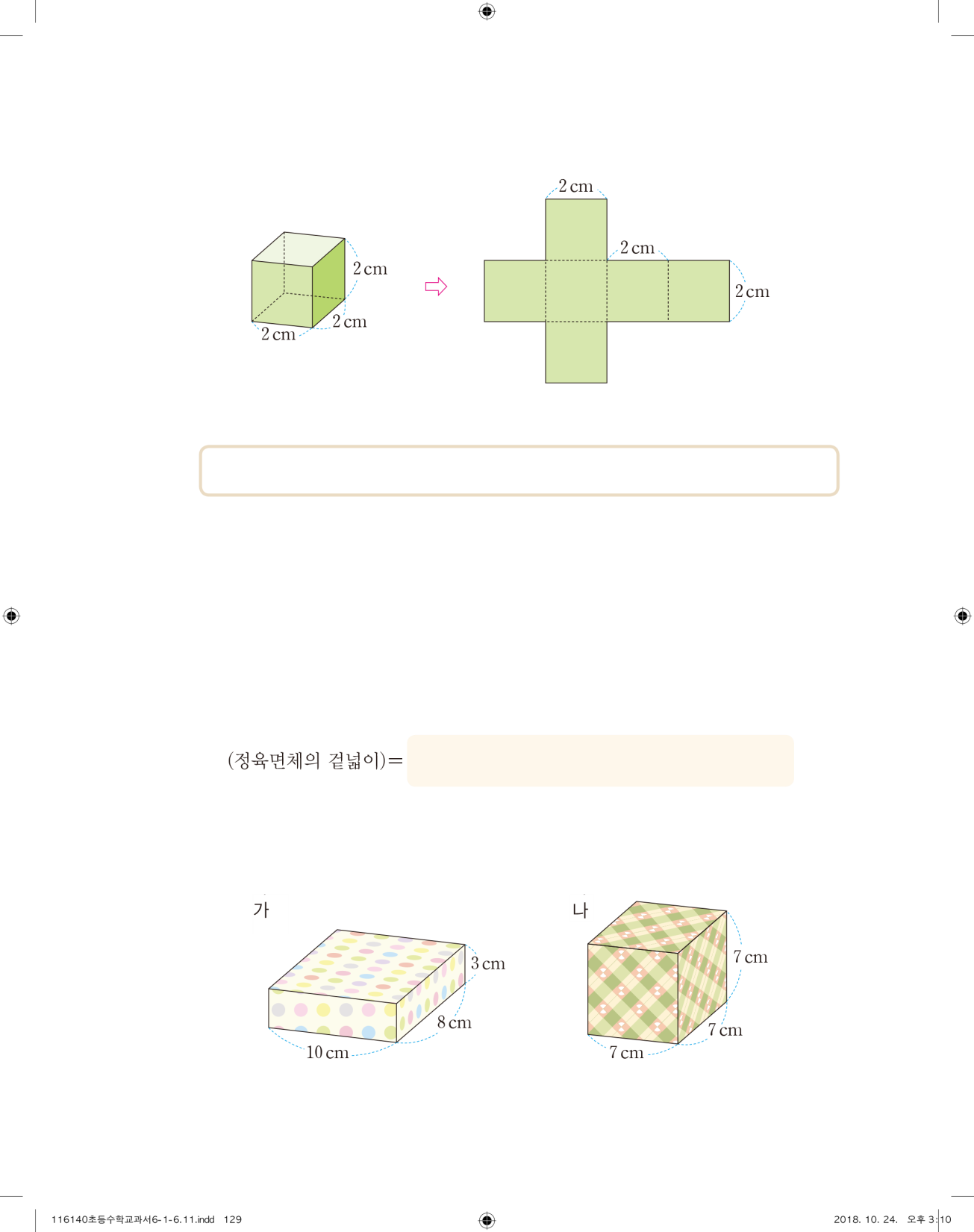 정육면체의 겉넓이를 구하는 방법을 식으로 나타내고, 겉넓이를 구해 보세요.
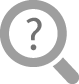 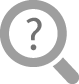 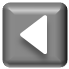 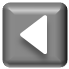 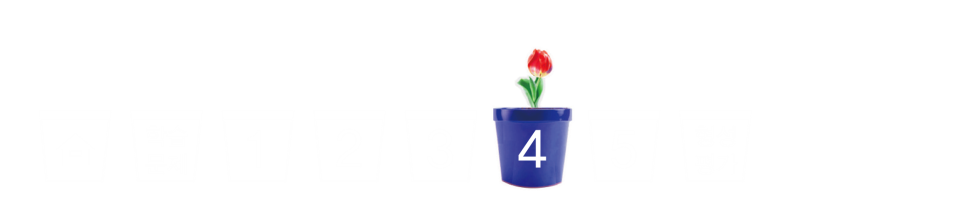 정육면체의 겉넓이를 구하는 방법
 알아보기
정육면체의 겉넓이를 구하는 방법을 말해 보세요.
정육면체 여섯 면의 넓이를 각각 구해 모두 더합니다.
정육면체 여섯 면의 넓이가 모두 같으므로 한 면의 넓이를 6배 합니다.
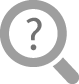 정육면체의 겉넓이 구하는 방법을 ‘한 모서리의 길이’를 사용하여 식으로 나타내어 보세요.
(정육면체의 겉넓이)=(한 모서리의 길이) ×(
)×(          )
한 모서리의 길이
6
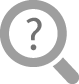 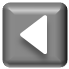 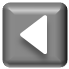 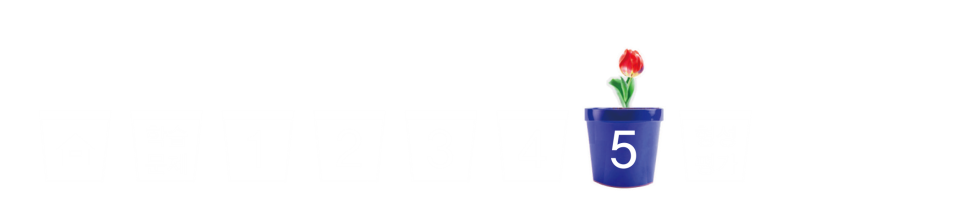 두 상자의 겉넓이 비교하기
두 상자 중 겉넓이가 더 큰 상자는 어느 것인지 찾아봅시다.
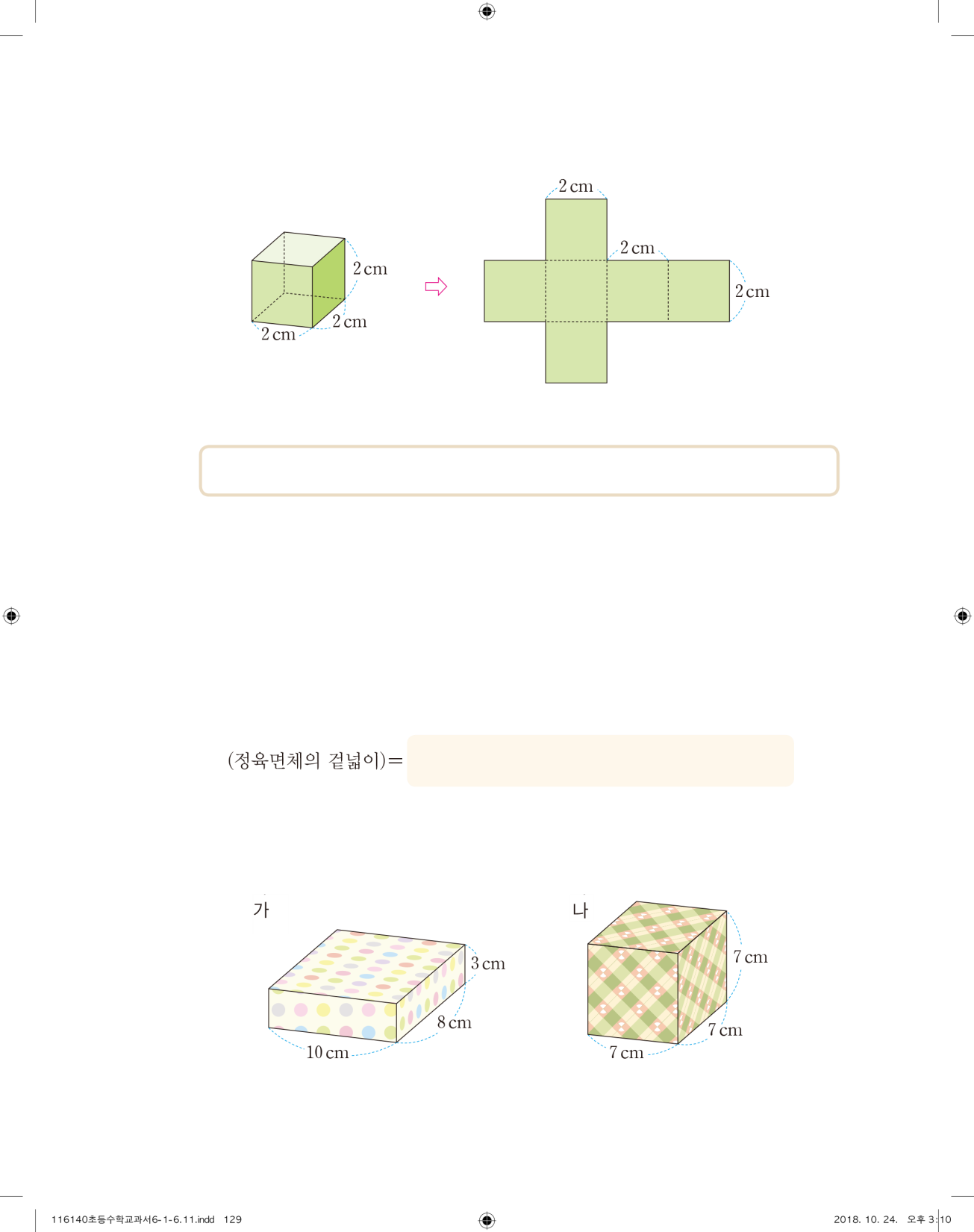 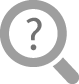 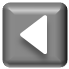 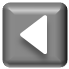 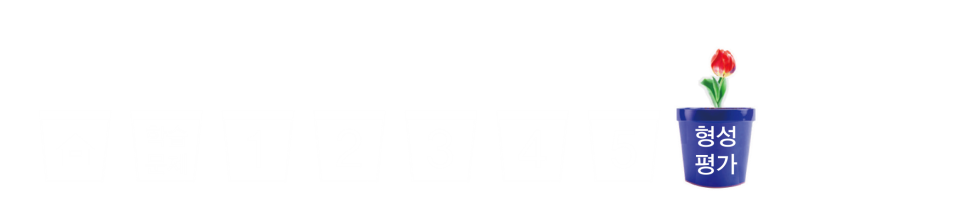 형성평가
문제 1. 	직육면체의 겉넓이를 구하려고 합니다.        안에 알맞은 수를 써넣으세요.
여섯 면의 넓이의 합으로 구하기
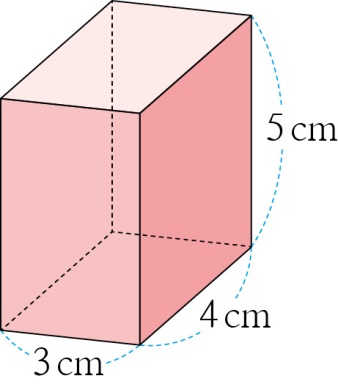 15
15
15
15
+
+
+
12 + 12 +
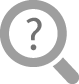 94
=
세 쌍의 면이 합동이라는 성질을 이용하여 구하기
15
20
94
( 12 +            +            ) × 2 =
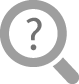 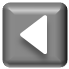 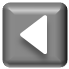 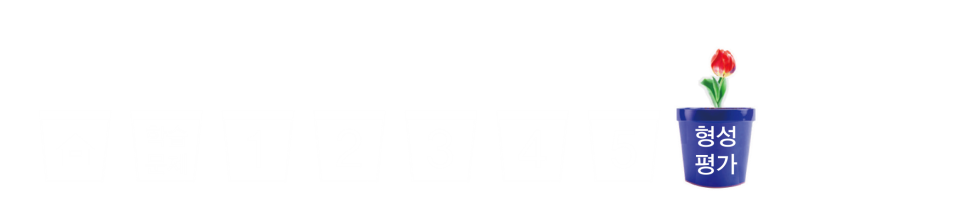 형성평가
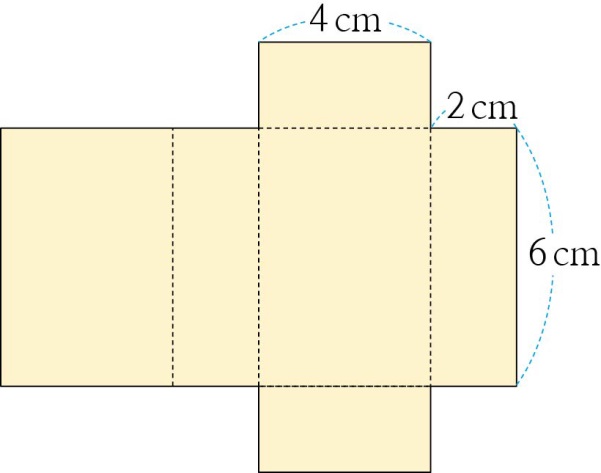 (4×2+4×6+2×6)×2=88
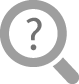 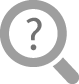 88
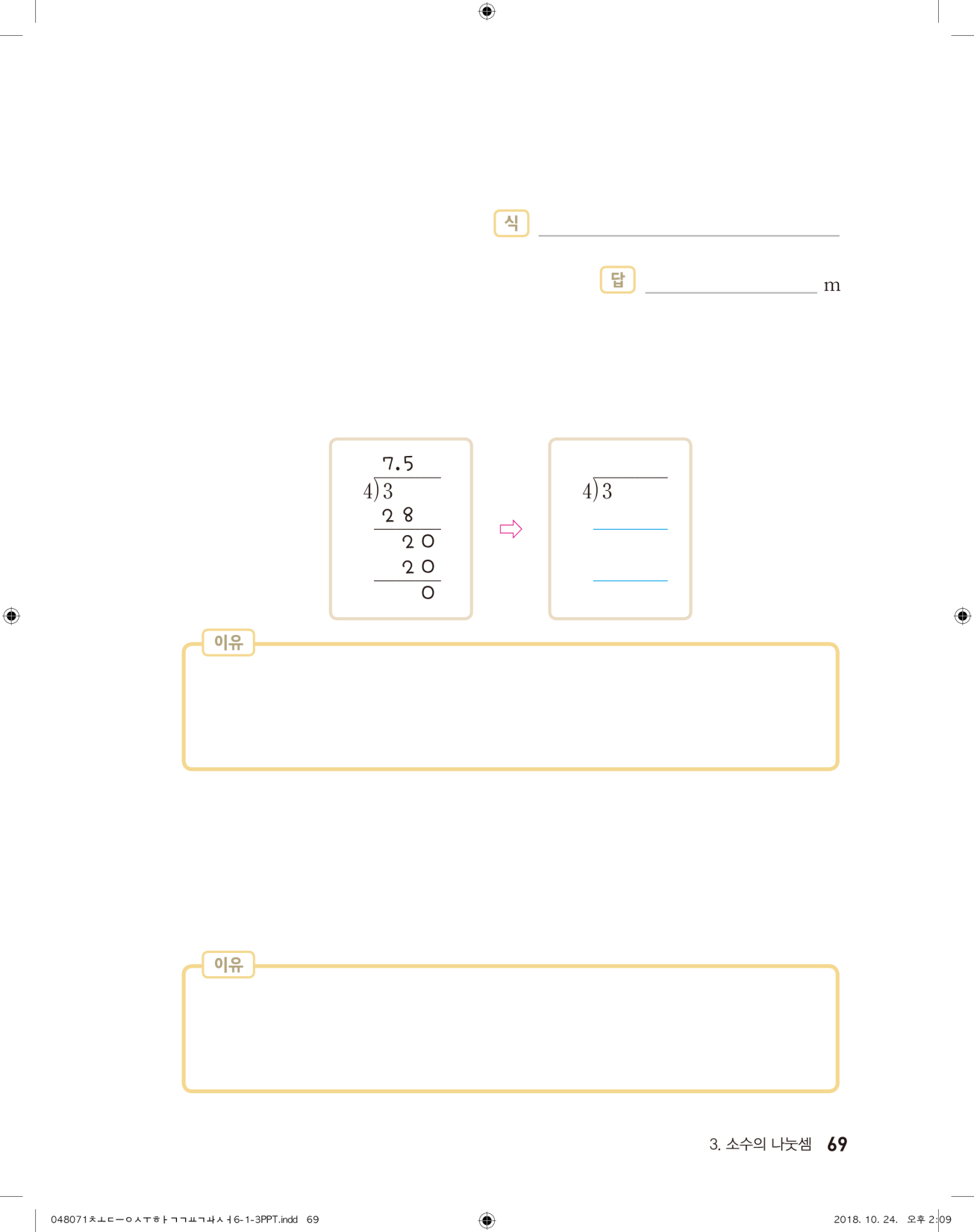 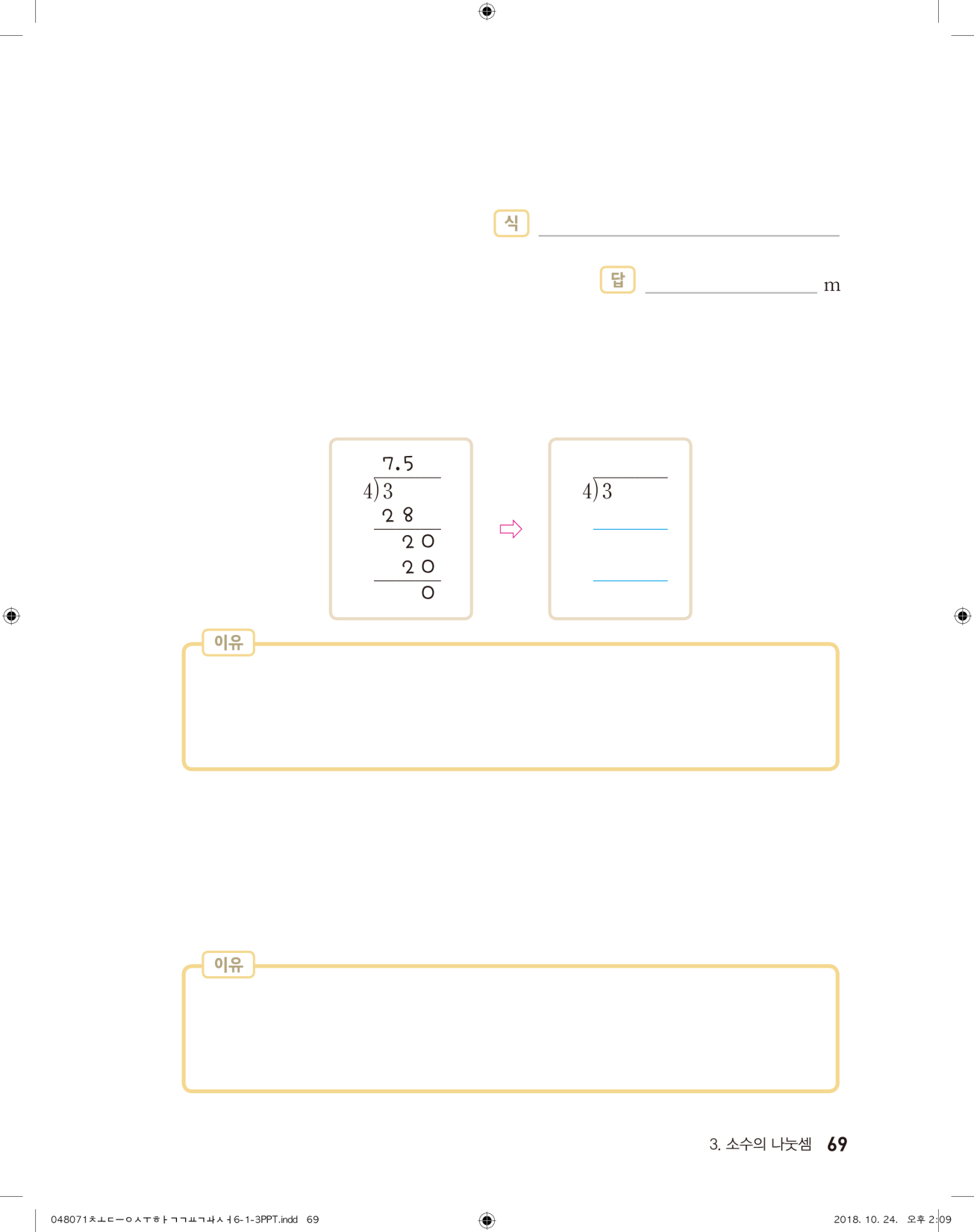 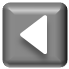 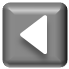 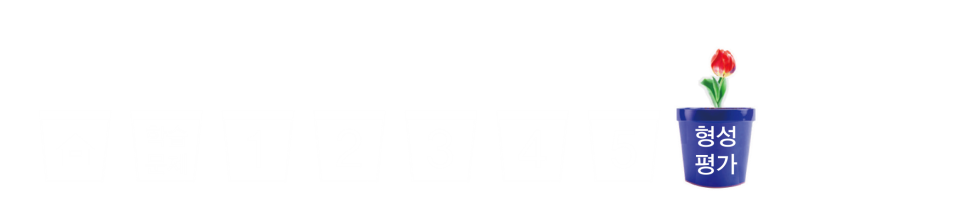 형성평가
문제 3. 	정육면체의 겉넓이를 구하는 식을 쓰고 답을 구해 보세요.
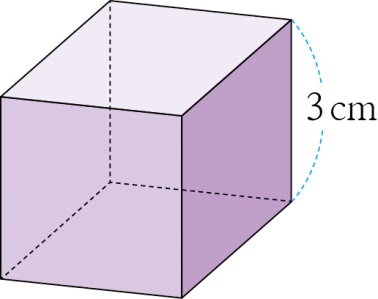 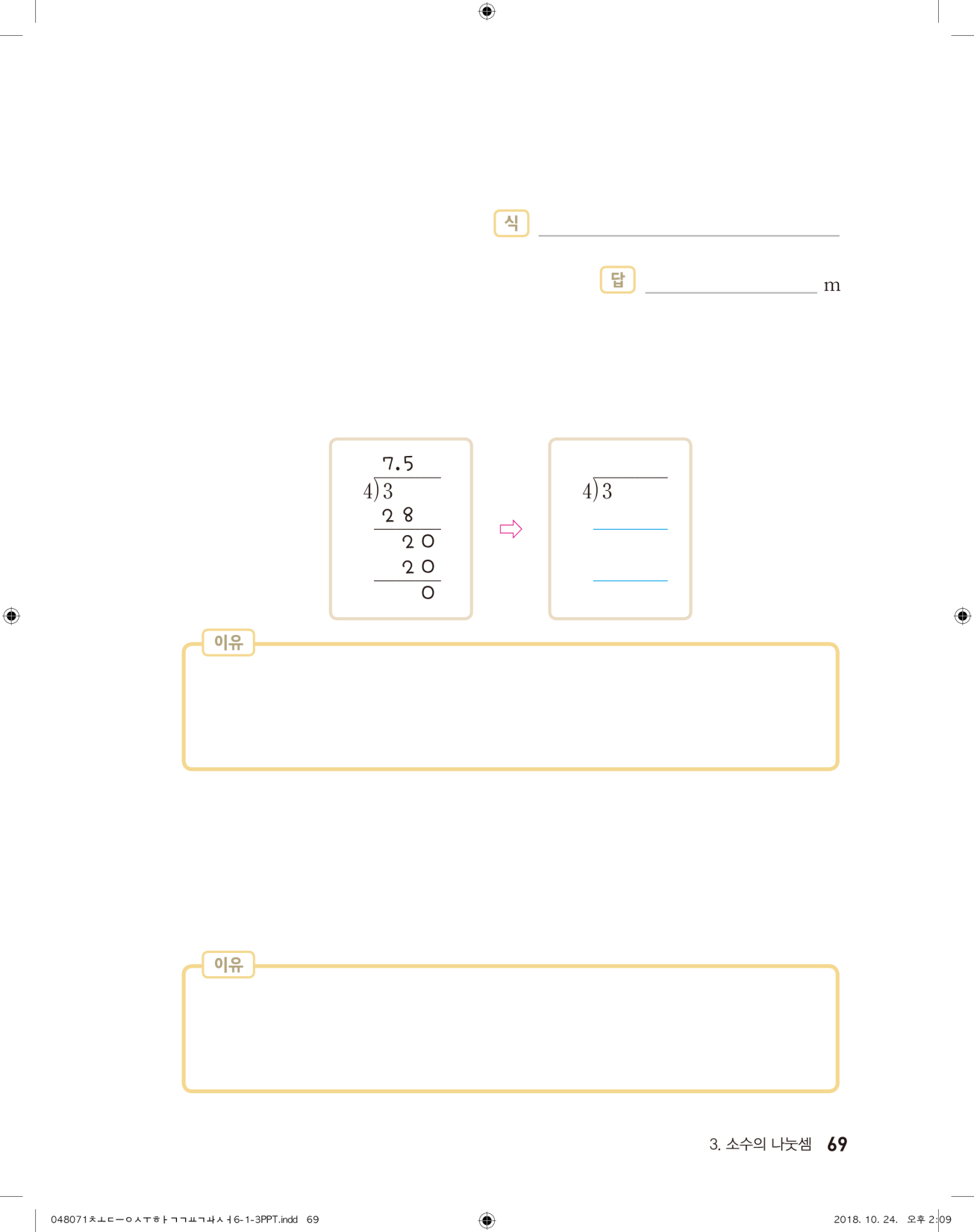 3 × 3 × 6 =54
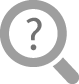 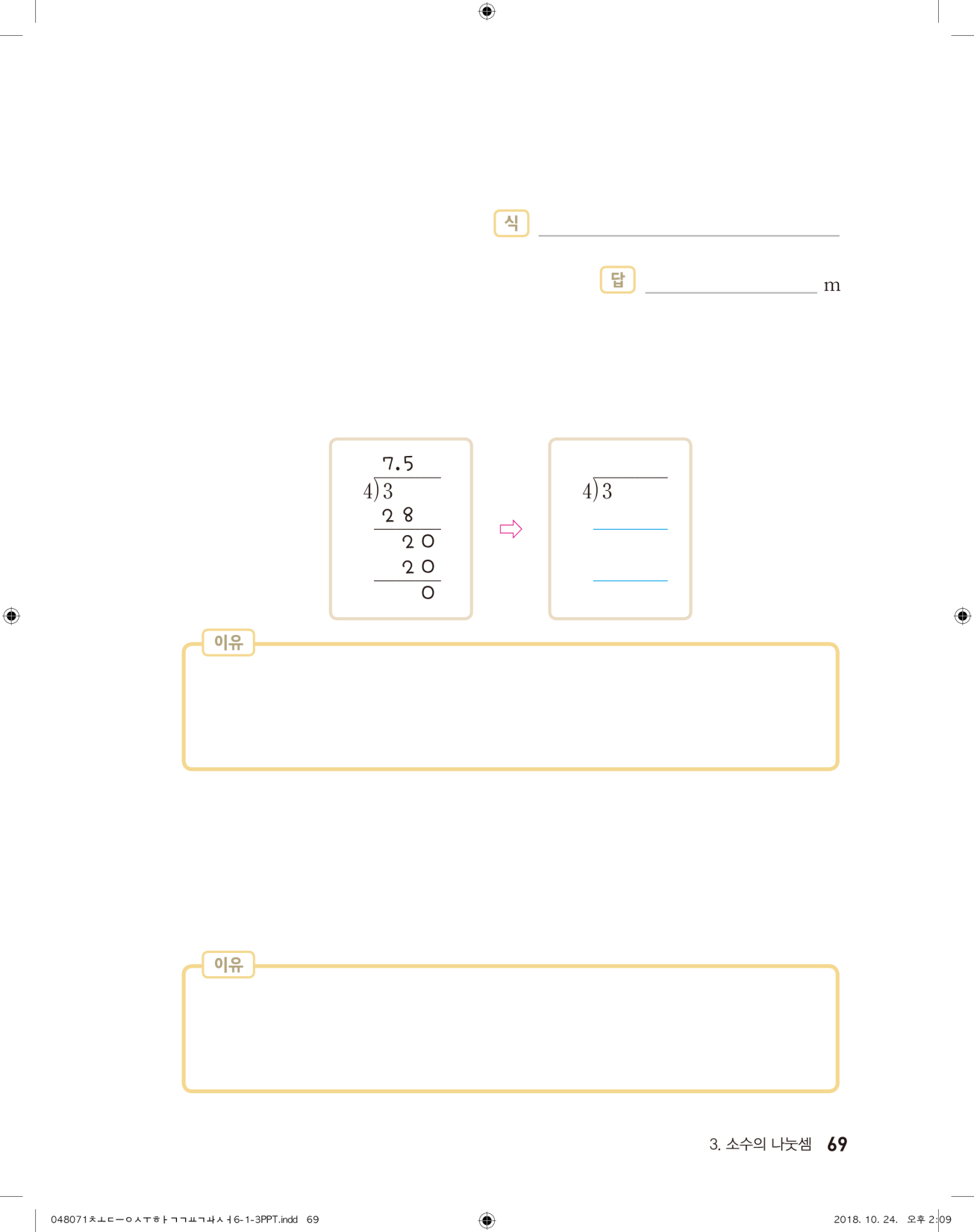 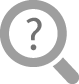 54
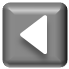 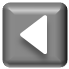 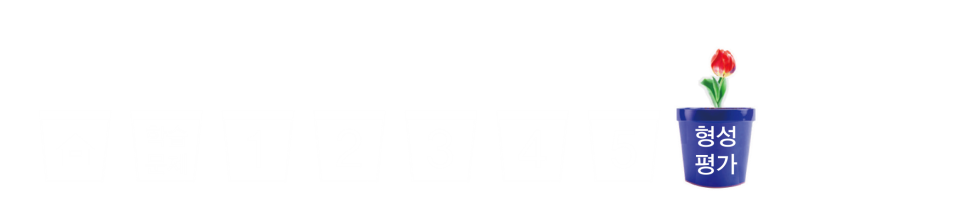 형성평가
문제 4. 	부피가 같은 두 직육면체 중 겉넓이가 더 작은 것을 찾아 기호를 써 보세요.
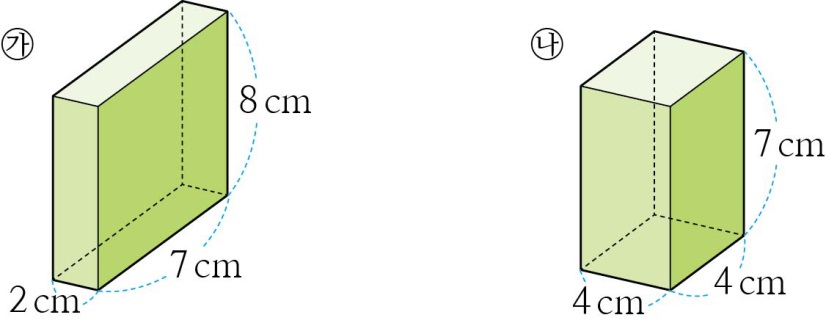 (                       )
㉯
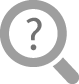 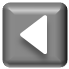 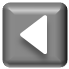 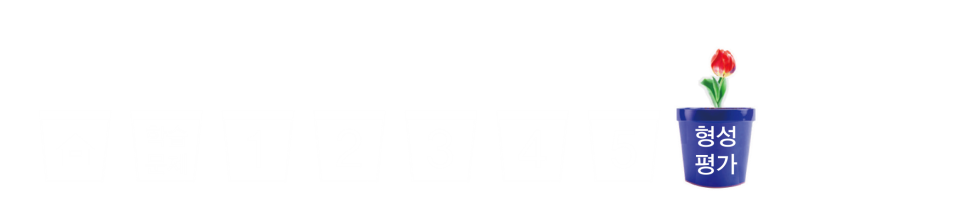 형성평가
문제 5. 	정육면체의 각 모서리의 길이를 2배로 늘렸을 때, 정육면체의 겉넓이는 처음
              정육면체의 겉넓이의 몇 배가 되는지 구해 보세요.
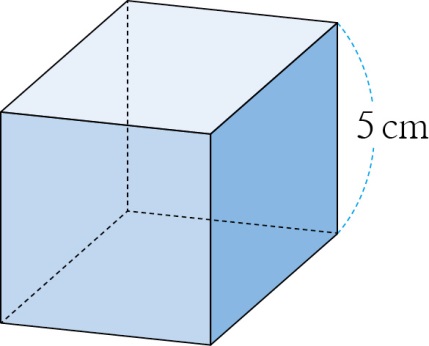 (                      )배
2
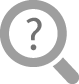 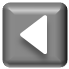 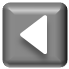 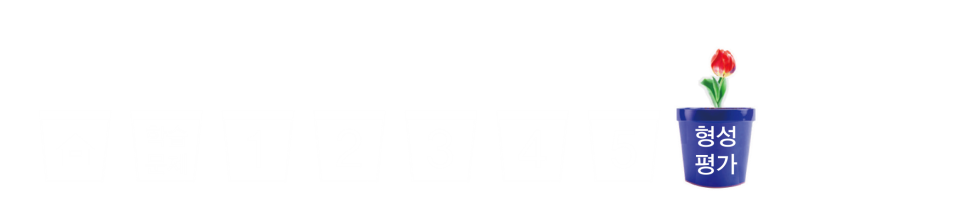 형성평가
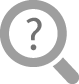 378
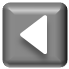 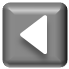 6~7차시
직육면체의 겉넓이를 구하는 방법을 알아볼까요
다음 시간에 배울 내용 알아보기
8
도전 수학
차시
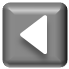